рекламные  конструкции - ротонды 
для размещения рекламы на  2021 года
ТОО « Елорда - жарнама»
стоимость размещения
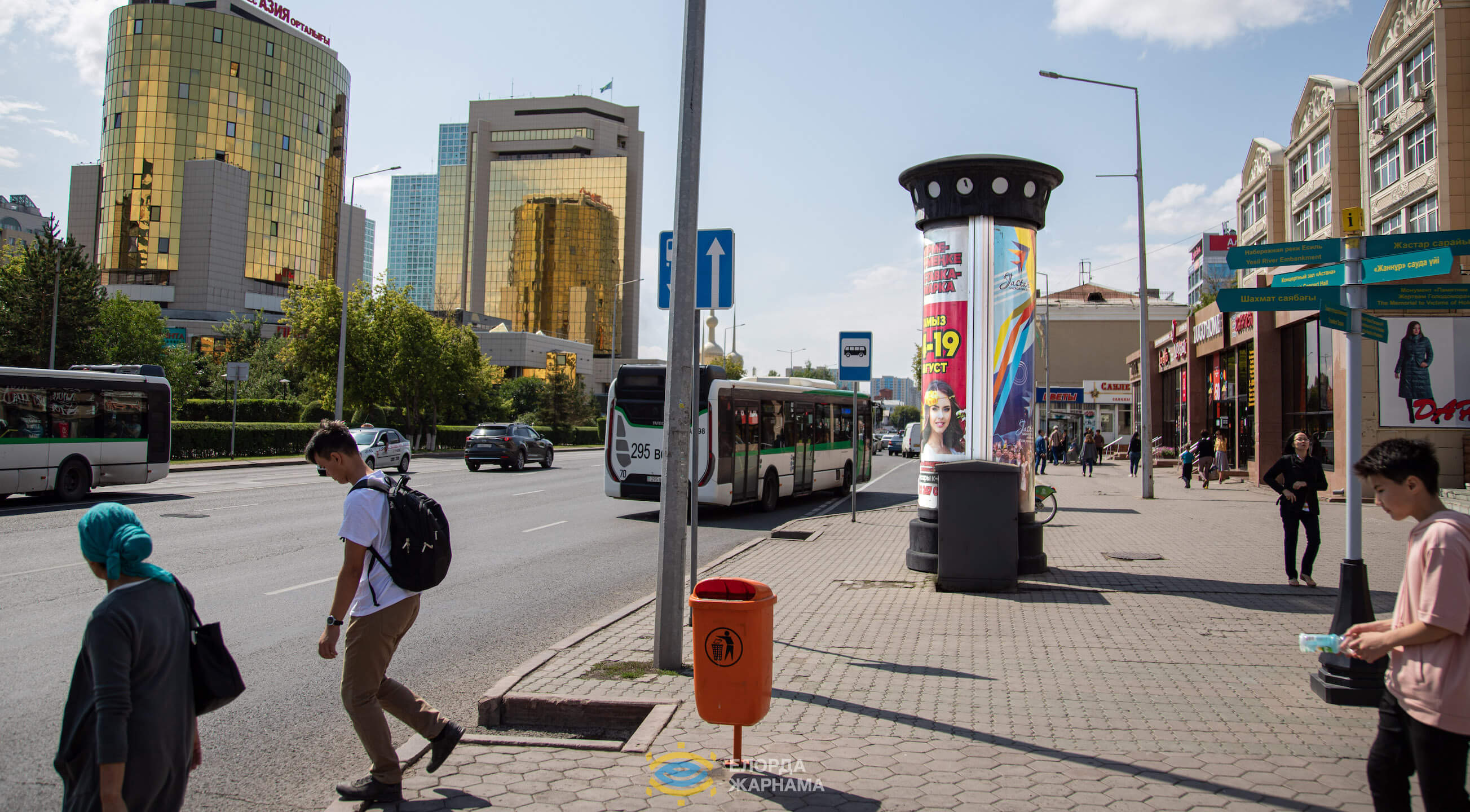 54 000 тенге 
в месяц за 1 сторону
Изготовление цветной 
печати на бумаге
1 сторона – 8 000тг
Монтаж/демонтаж
1 сторона – 6000тг.,
Налог 5 мрп+12%нДС
«ротонда»   3,41х1,18 м
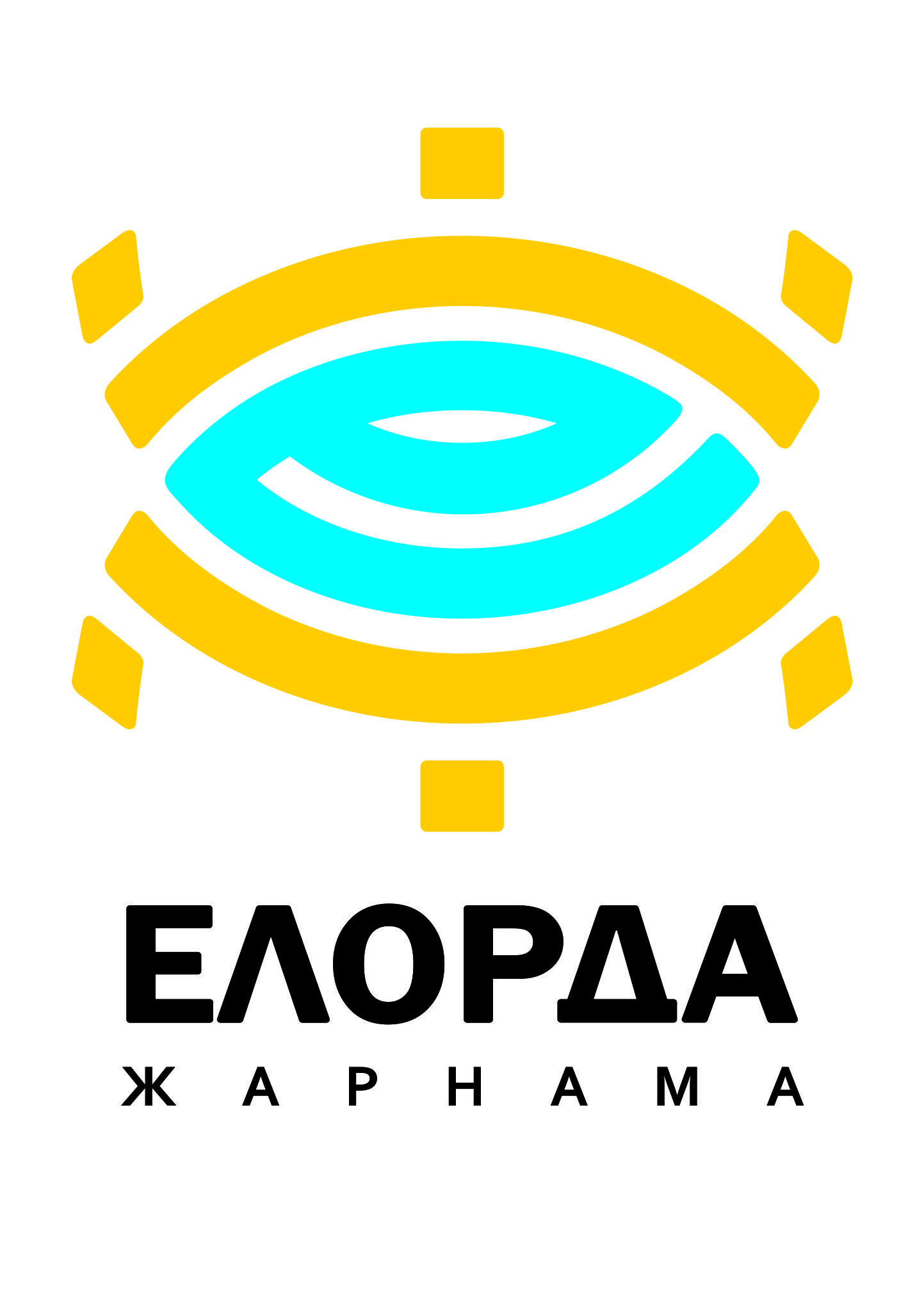 Пр.Республики, уг.ул.Кенесары, район Теле2, статика.
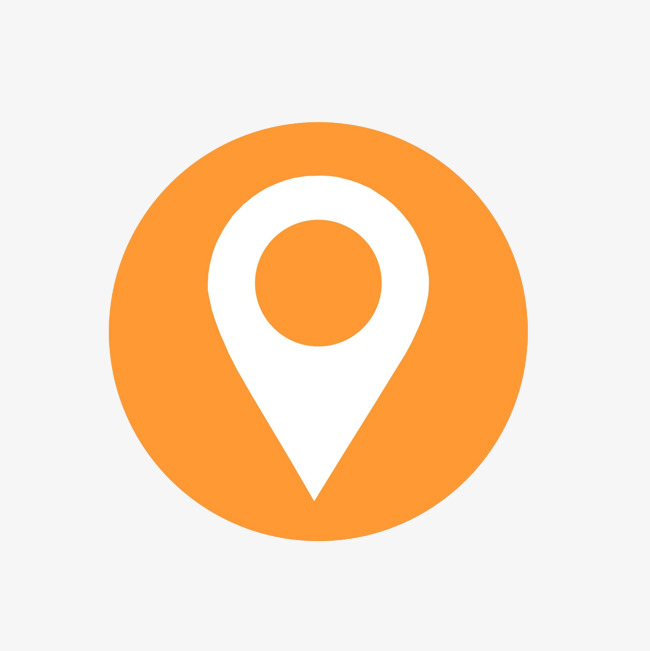 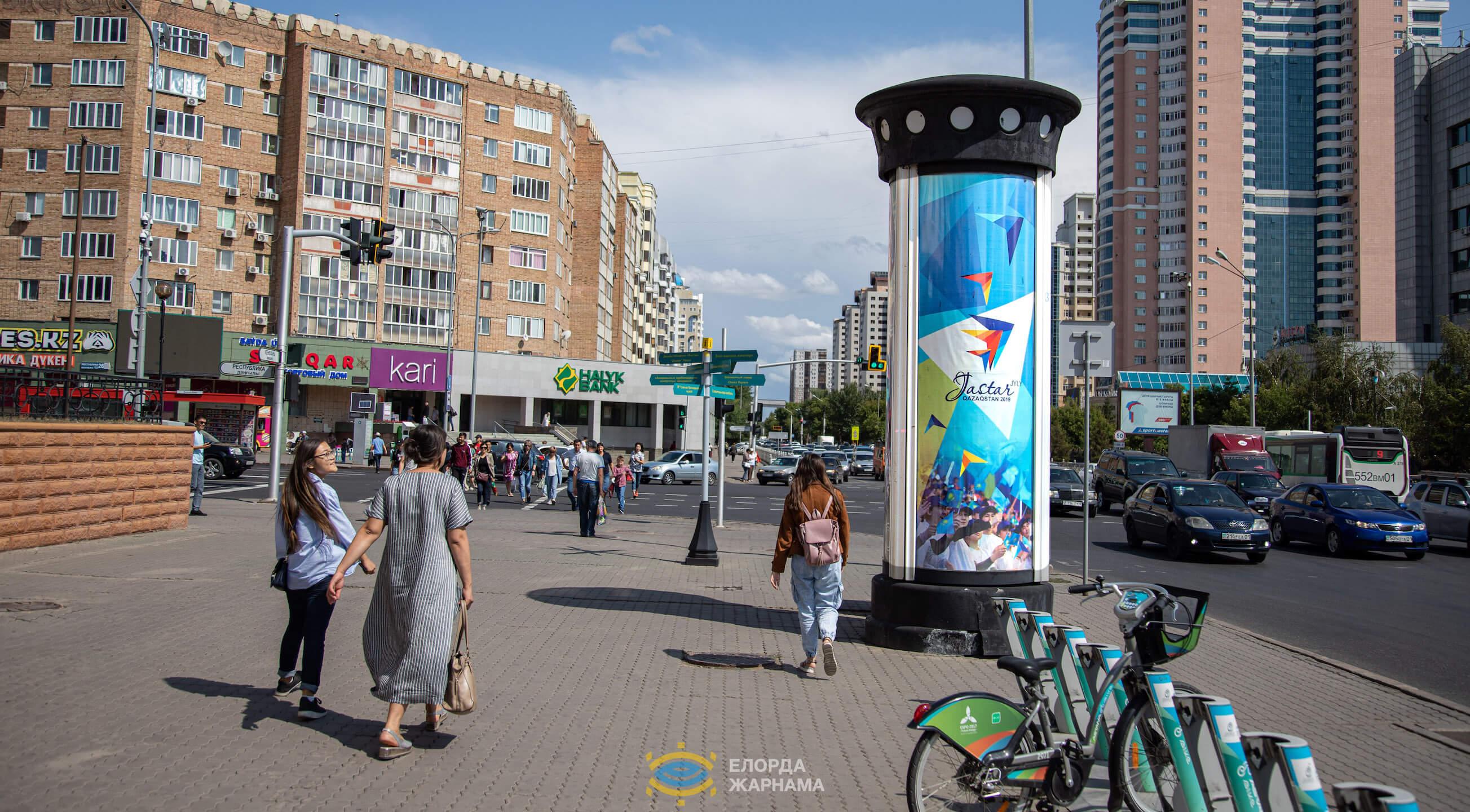 стоимость размещения
54 000 тенге 
в месяц за 1 сторону
Изготовление цветной 
печати на бумаге
1 сторона – 8 000тг
Монтаж/демонтаж
1 сторона – 6 000тг.,
Налог 5 мрп+12%нДС
«ротонда»   3,41х1,18 м
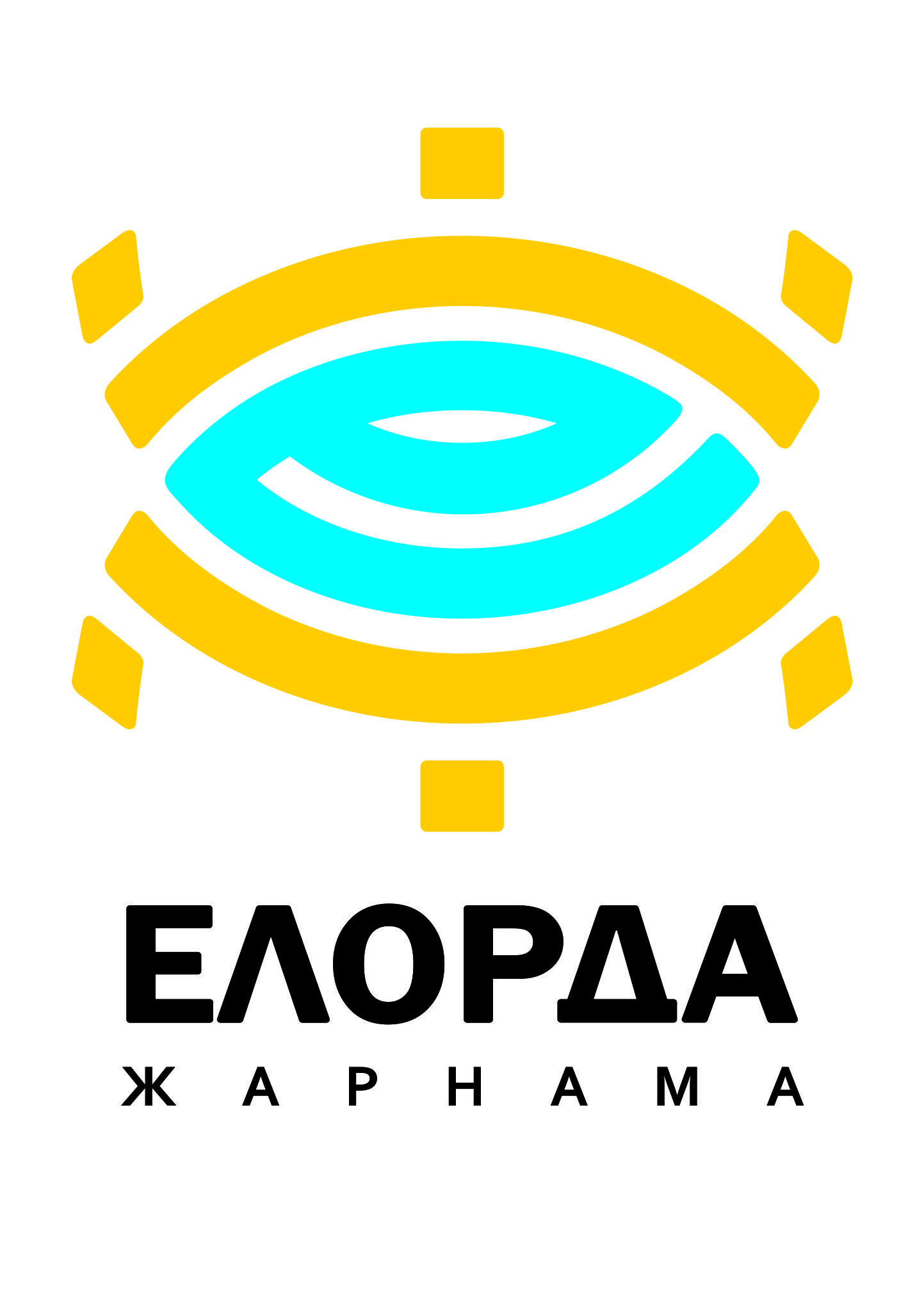 Пр.Республики, уг.ул.Кенесары, район Теле2, статика.
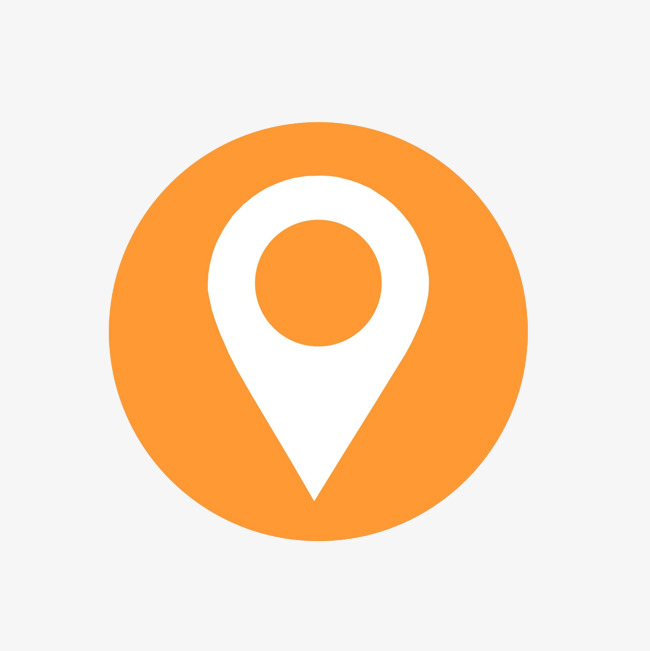 стоимость размещения
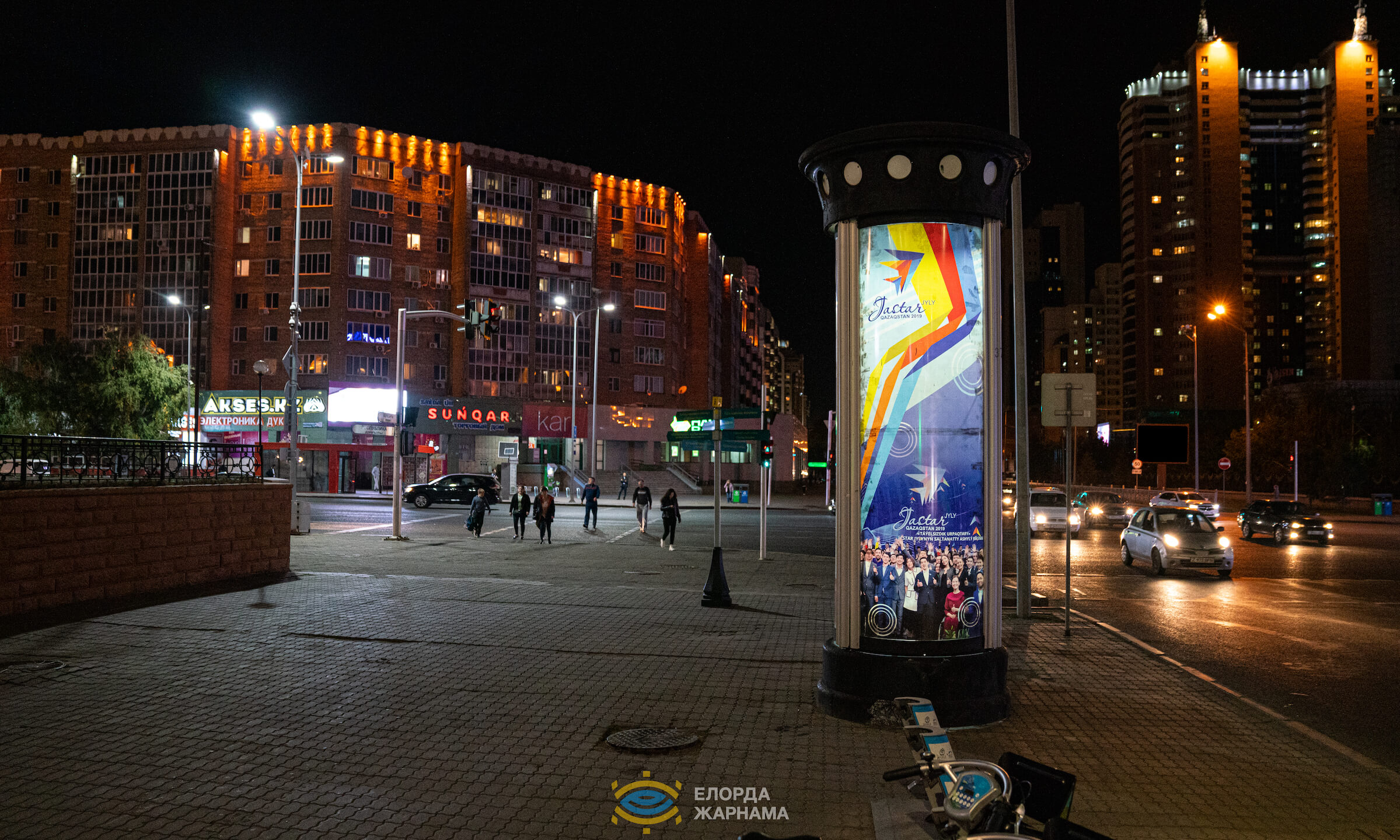 54 000 тенге 
в месяц за 1 сторону
Изготовление цветной 
печати на бумаге
1 сторона – 8 000тг
Монтаж/демонтаж
1 сторона – 6000тг.,
Налог 5 мрп+12%нДС
«ротонда»   3,41х1,18 м
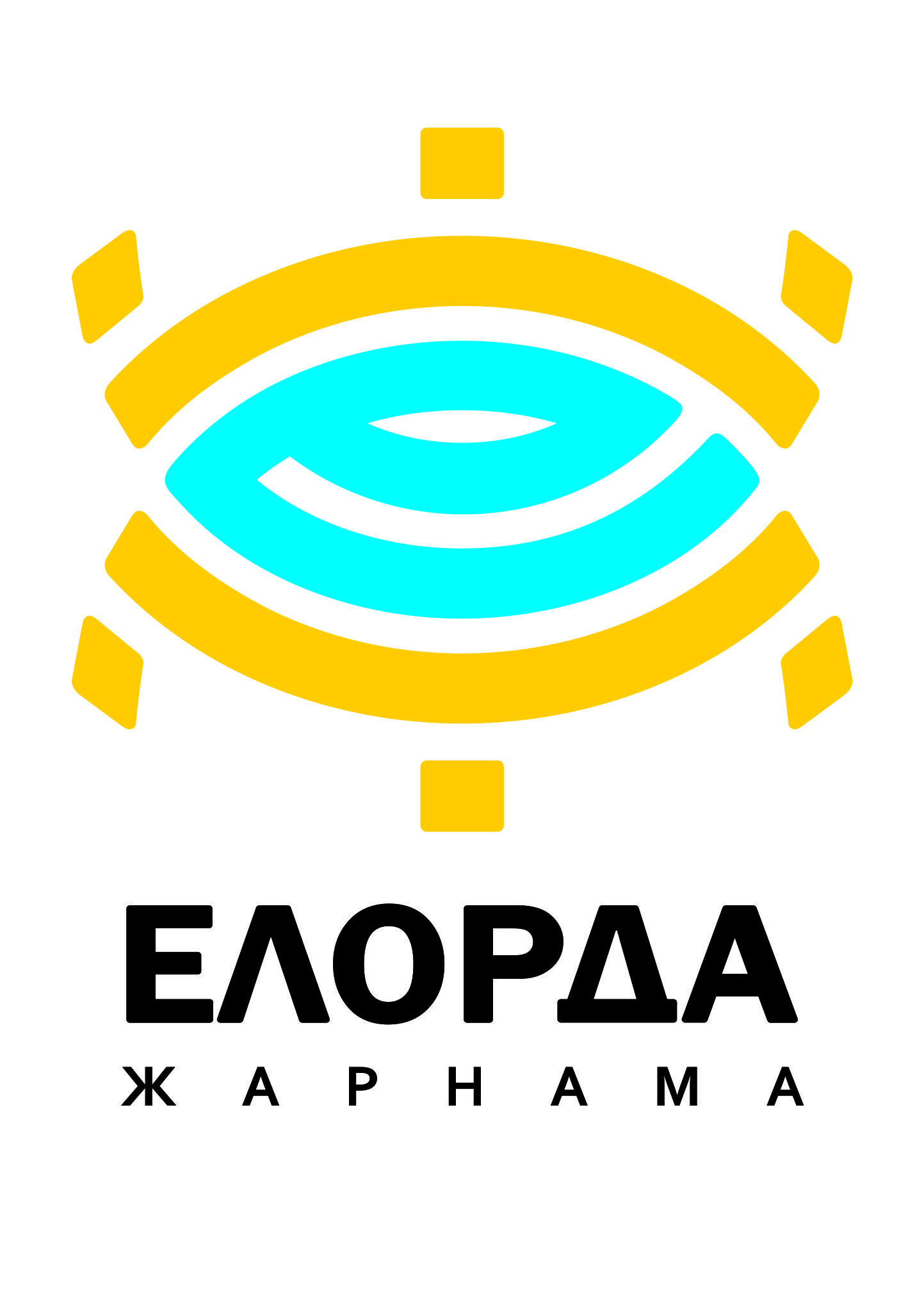 Пр.Республики, уг.ул.Кенесары, район Теле2, статика.
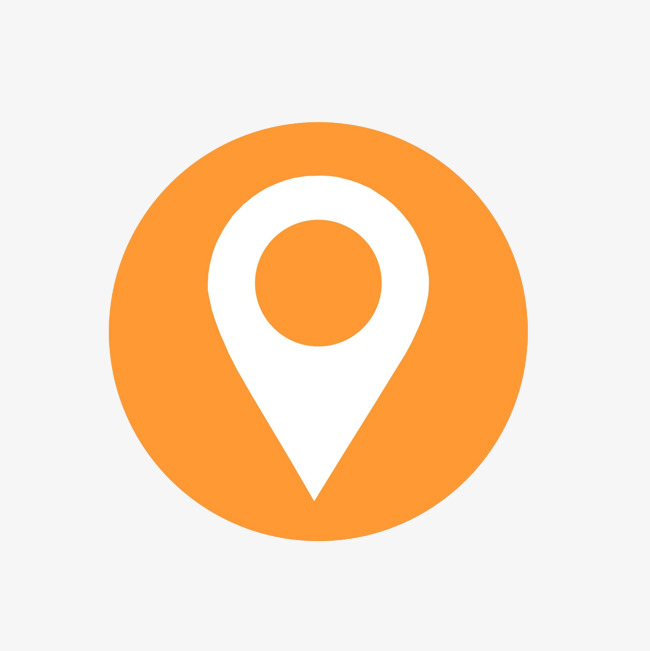 стоимость размещения
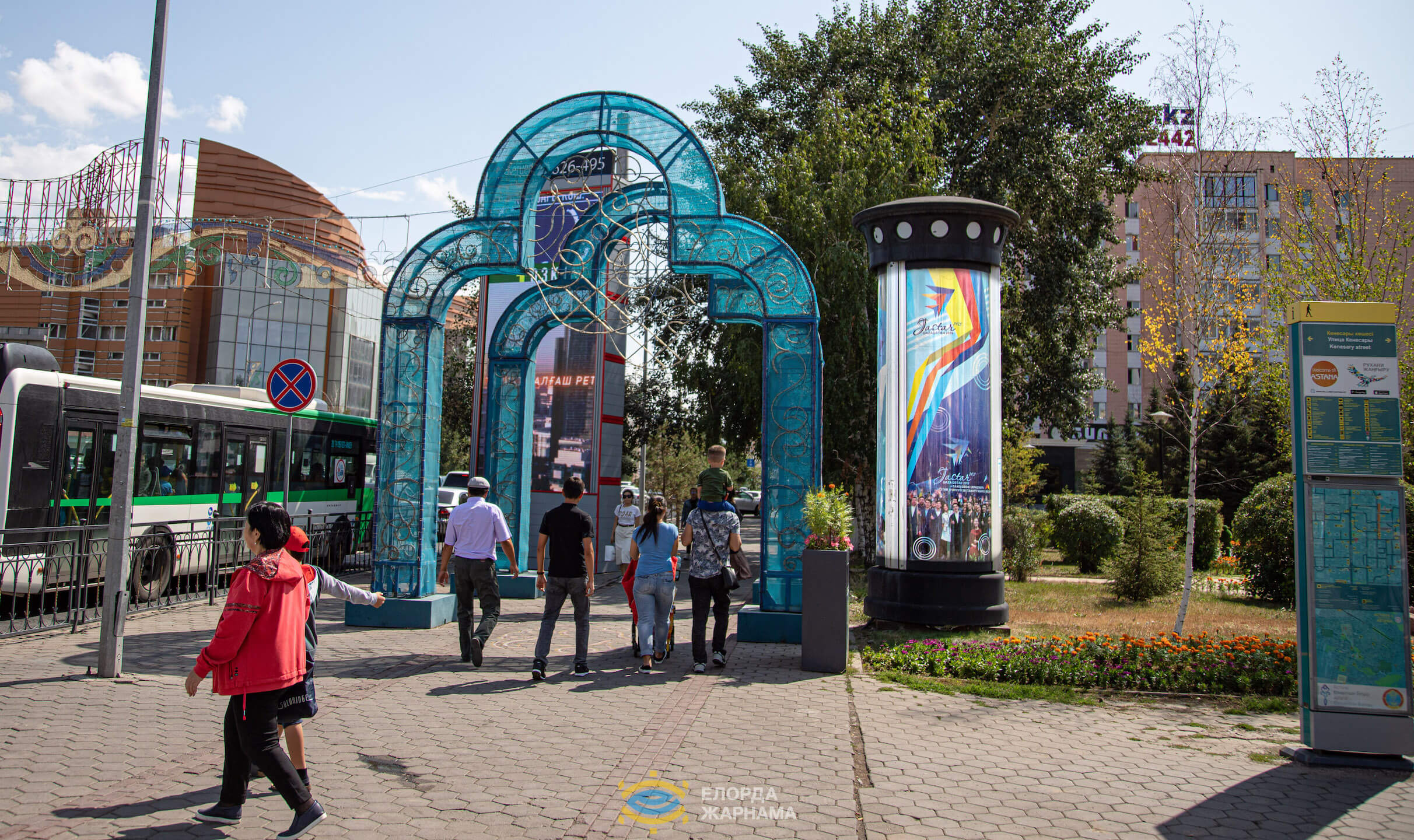 54 000 тенге 
в месяц за 1 сторону
Изготовление цветной 
печати на бумаге
1 сторона – 8 000тг
Монтаж/демонтаж
1 сторона – 6000тг.,
Налог 5 мрп+12%нДС
«ротонда»   3,41х1,18 м
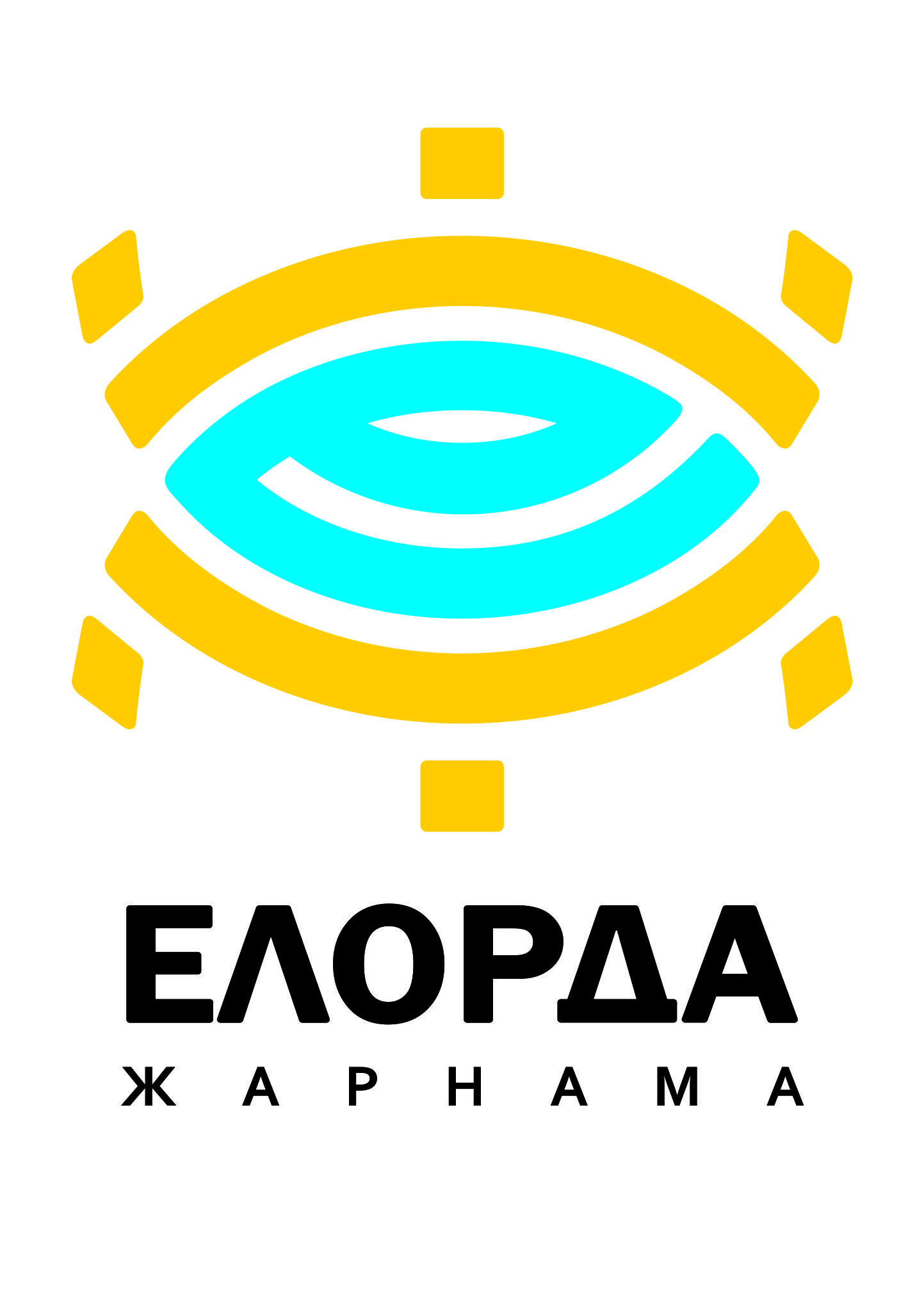 Пр.Республики, уг.ул.Кенесары, район шахматного сквера, статика.
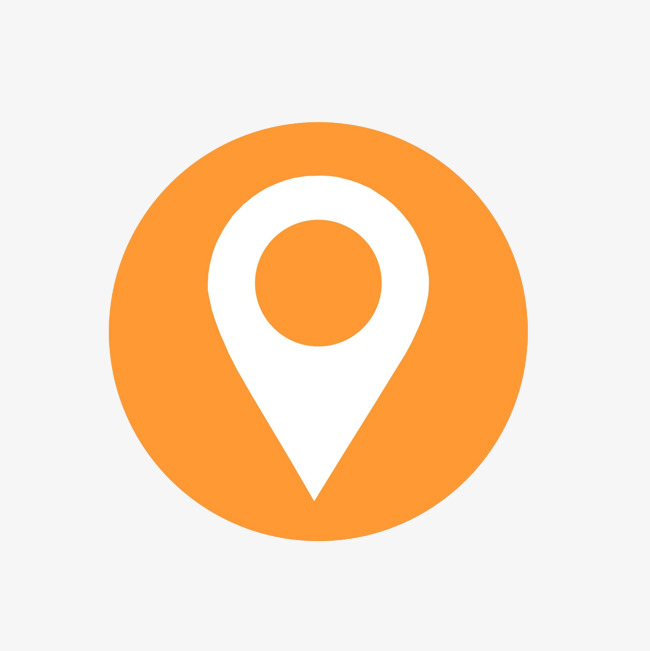 стоимость размещения
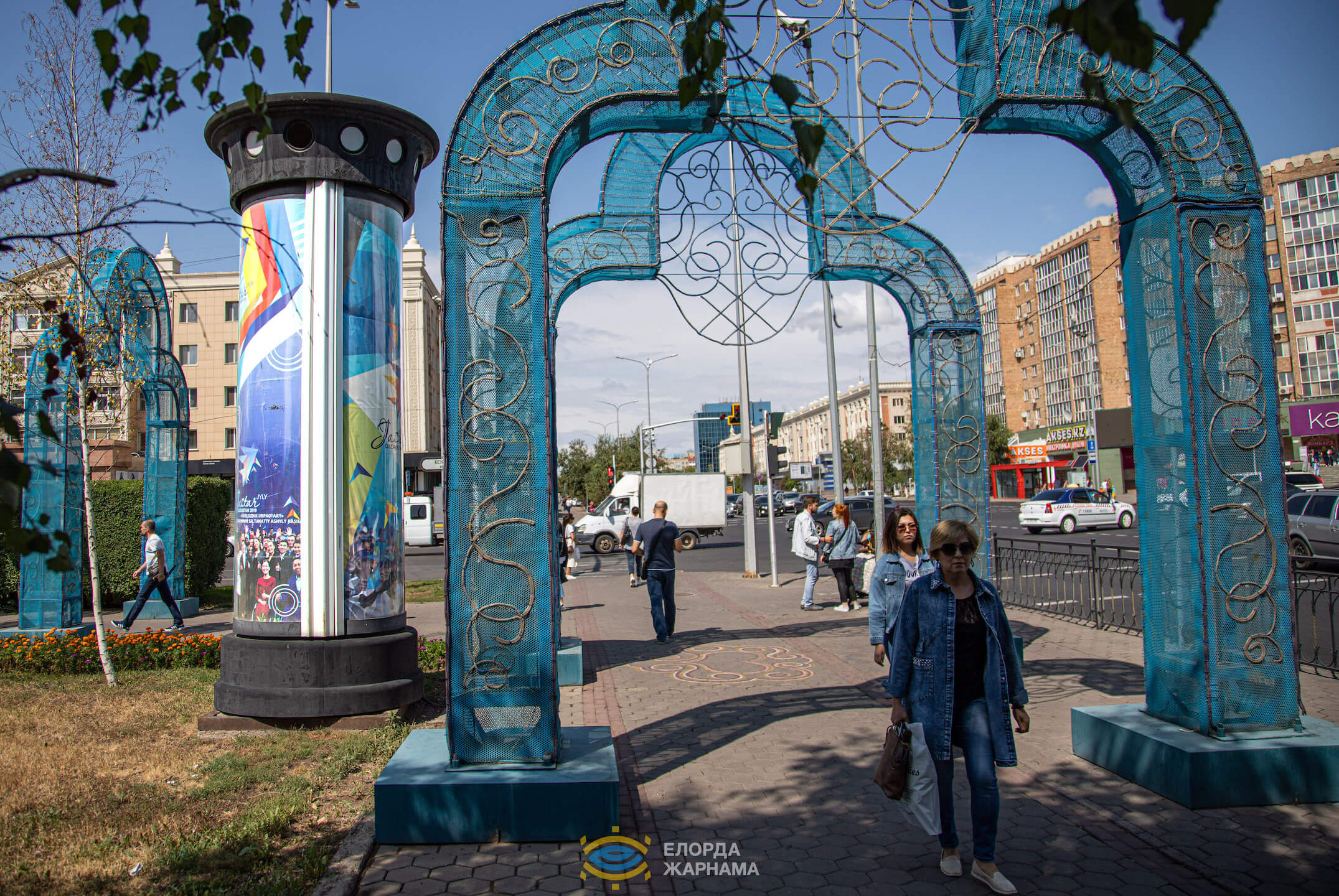 54 000 тенге 
в месяц за 1 сторону
Изготовление цветной 
печати на бумаге
1 сторона – 8 000тг
Монтаж/демонтаж
1 сторона – 6 000тг.,
Налог 5 мрп+12%нДС
«ротонда»   3,41х1,18 м
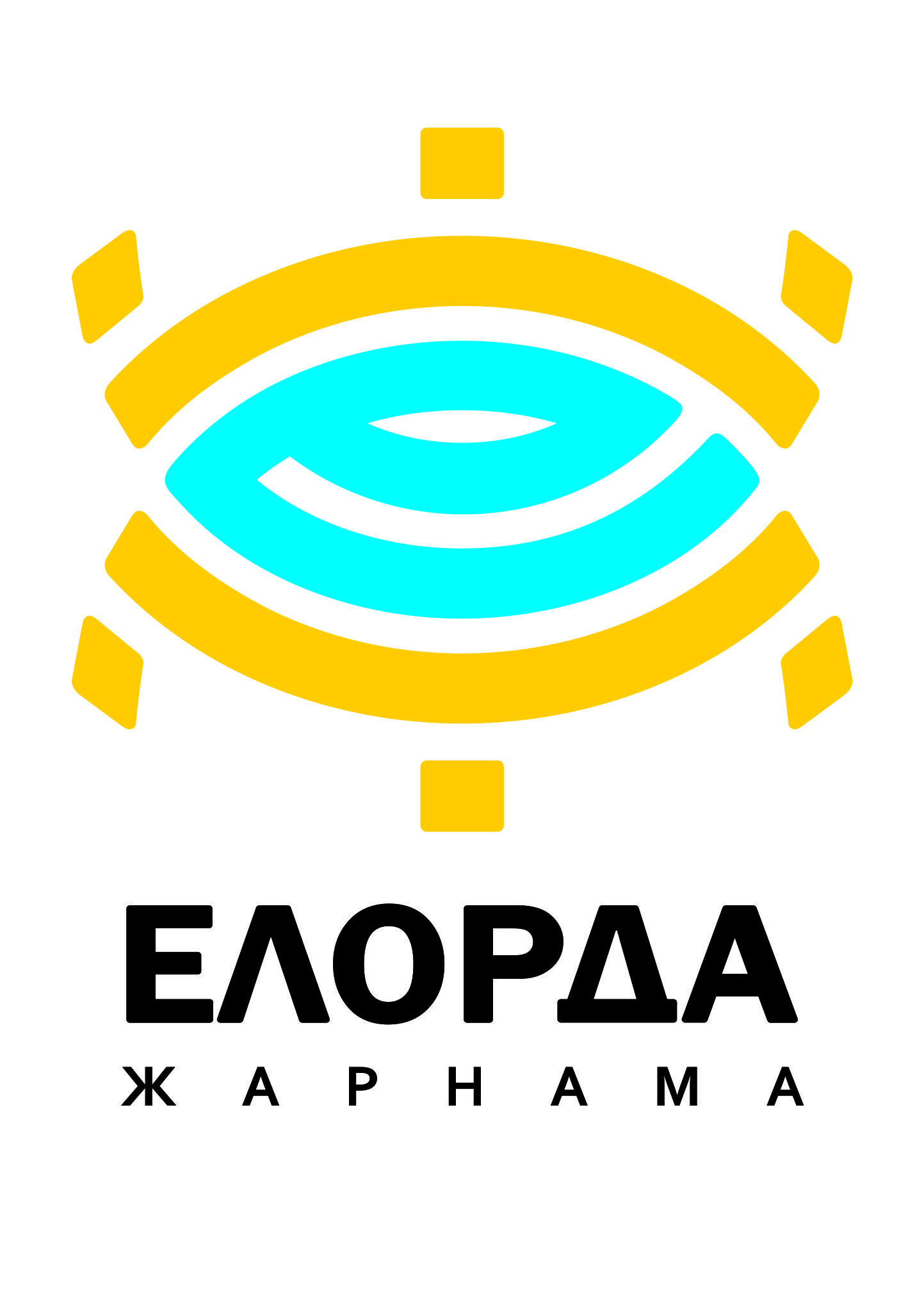 Пр.Республики, уг.ул.Кенесары, район шахматного сквера, статика.
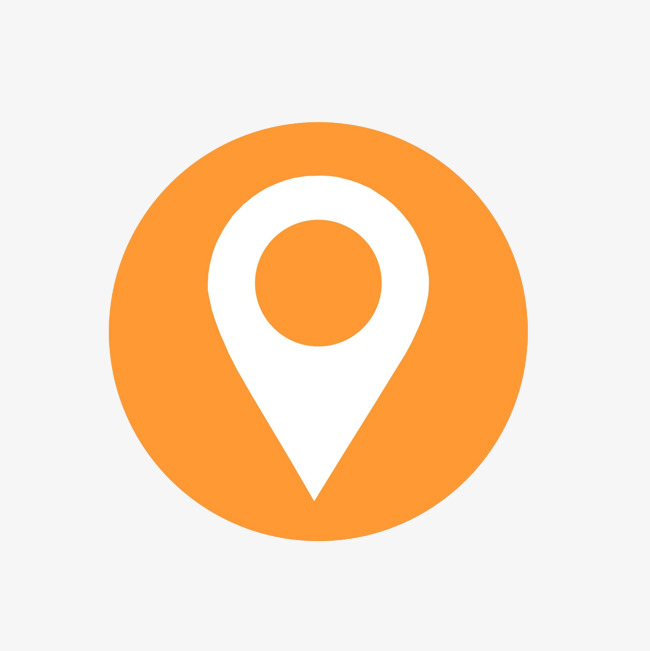 стоимость размещения
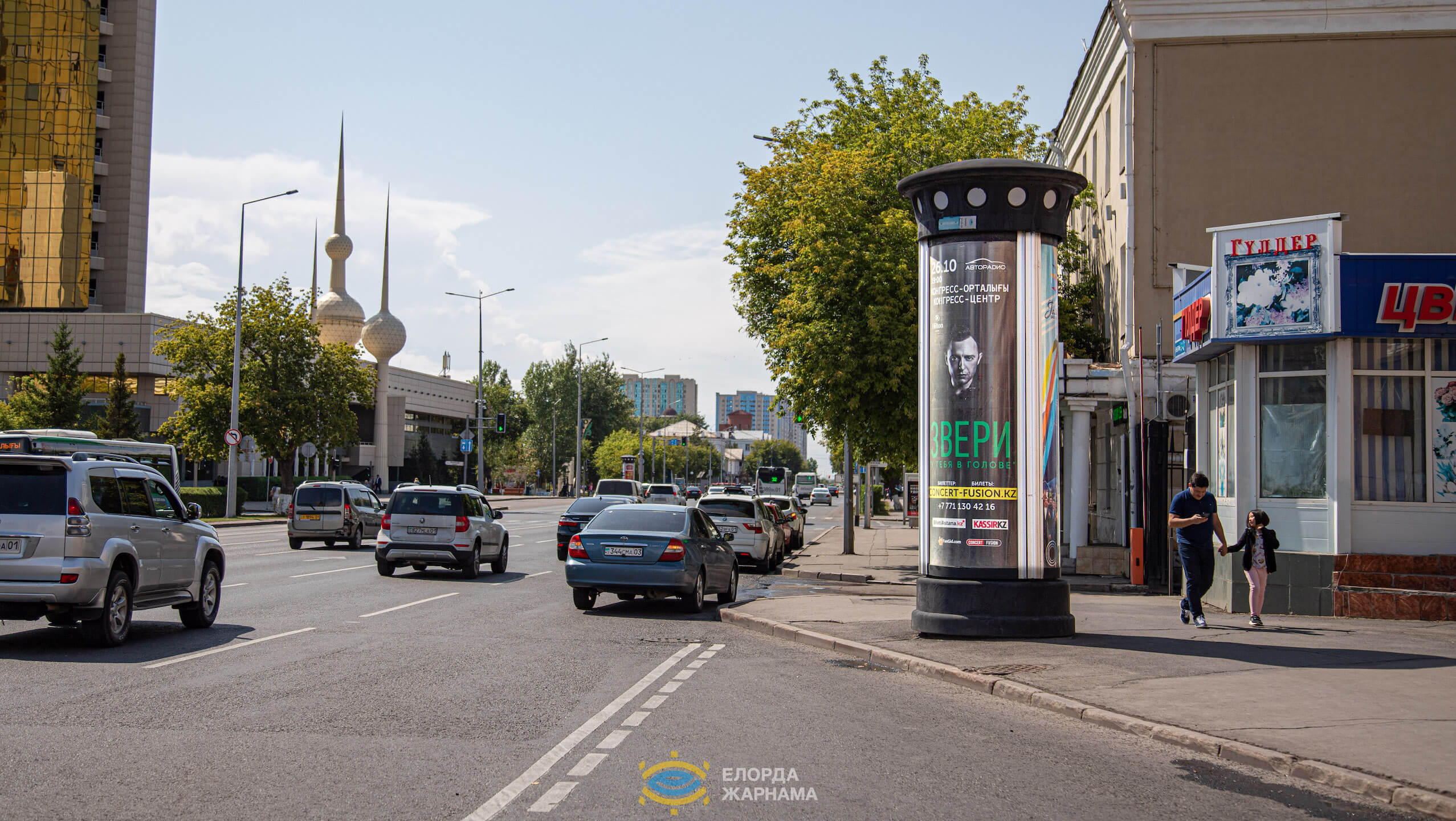 54 000 тенге 
в месяц за 1 сторону
Изготовление цветной 
печати на бумаге
1 сторона – 8 000тг
Монтаж/демонтаж
1 сторона – 6 000тг.,
Налог 5 мрп+12%нДС
«ротонда»   3,41х1,18 м
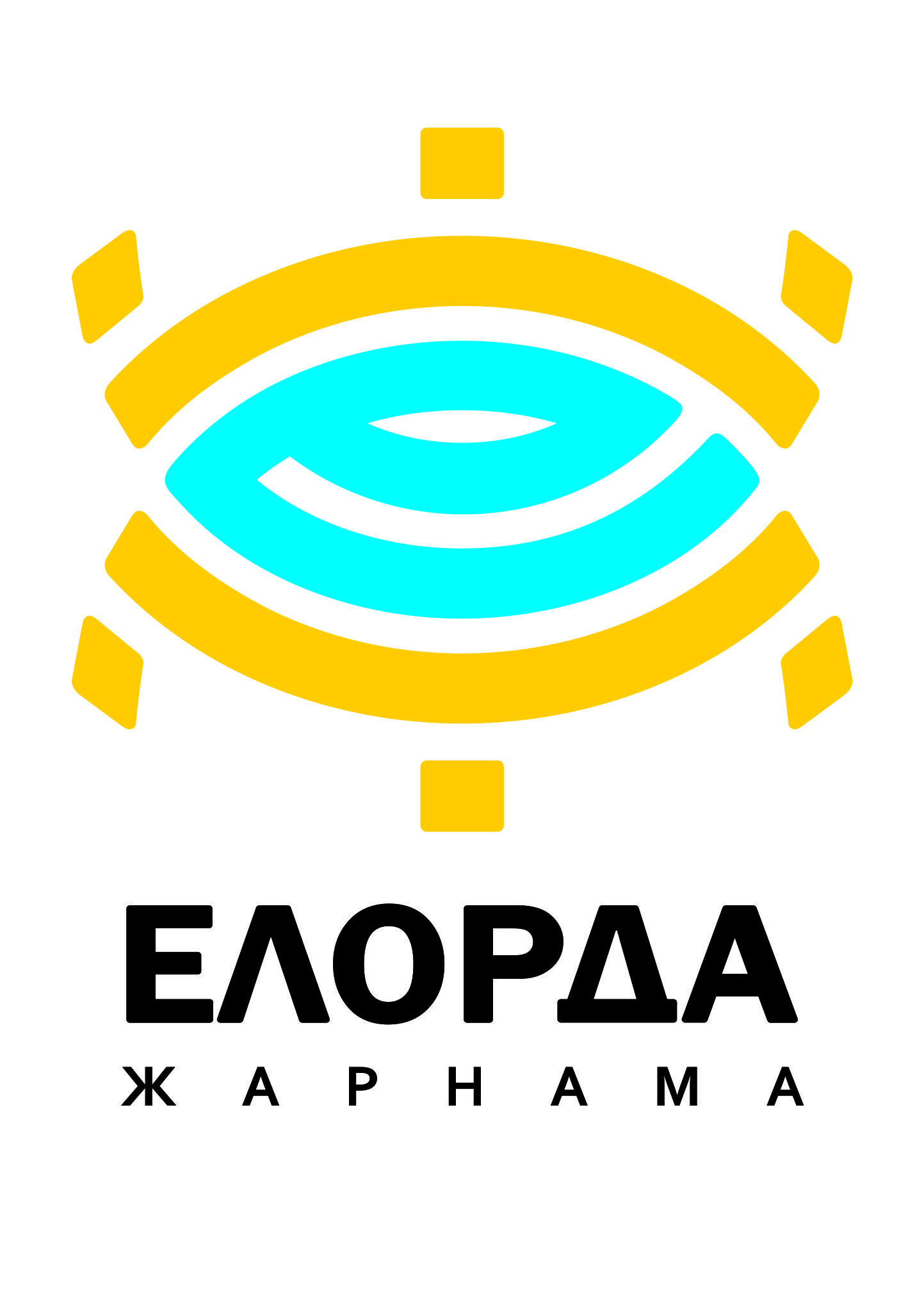 ул.Кенесары, район Минсельхоза, статика.
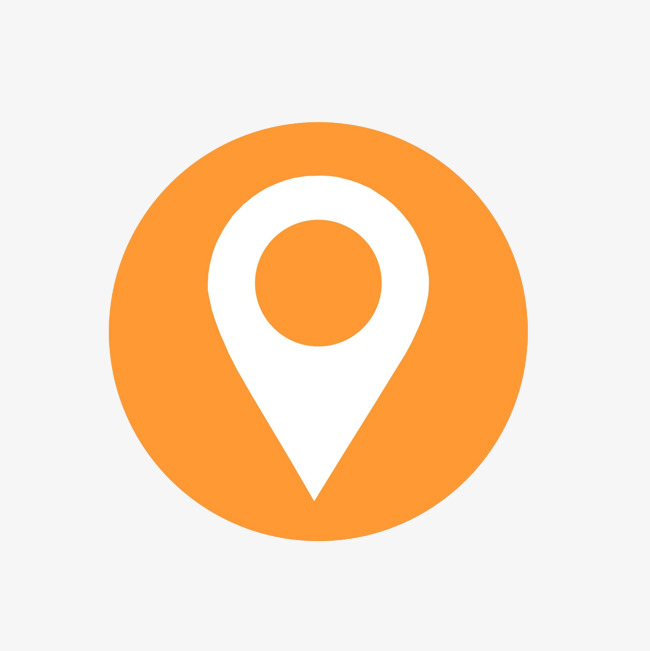 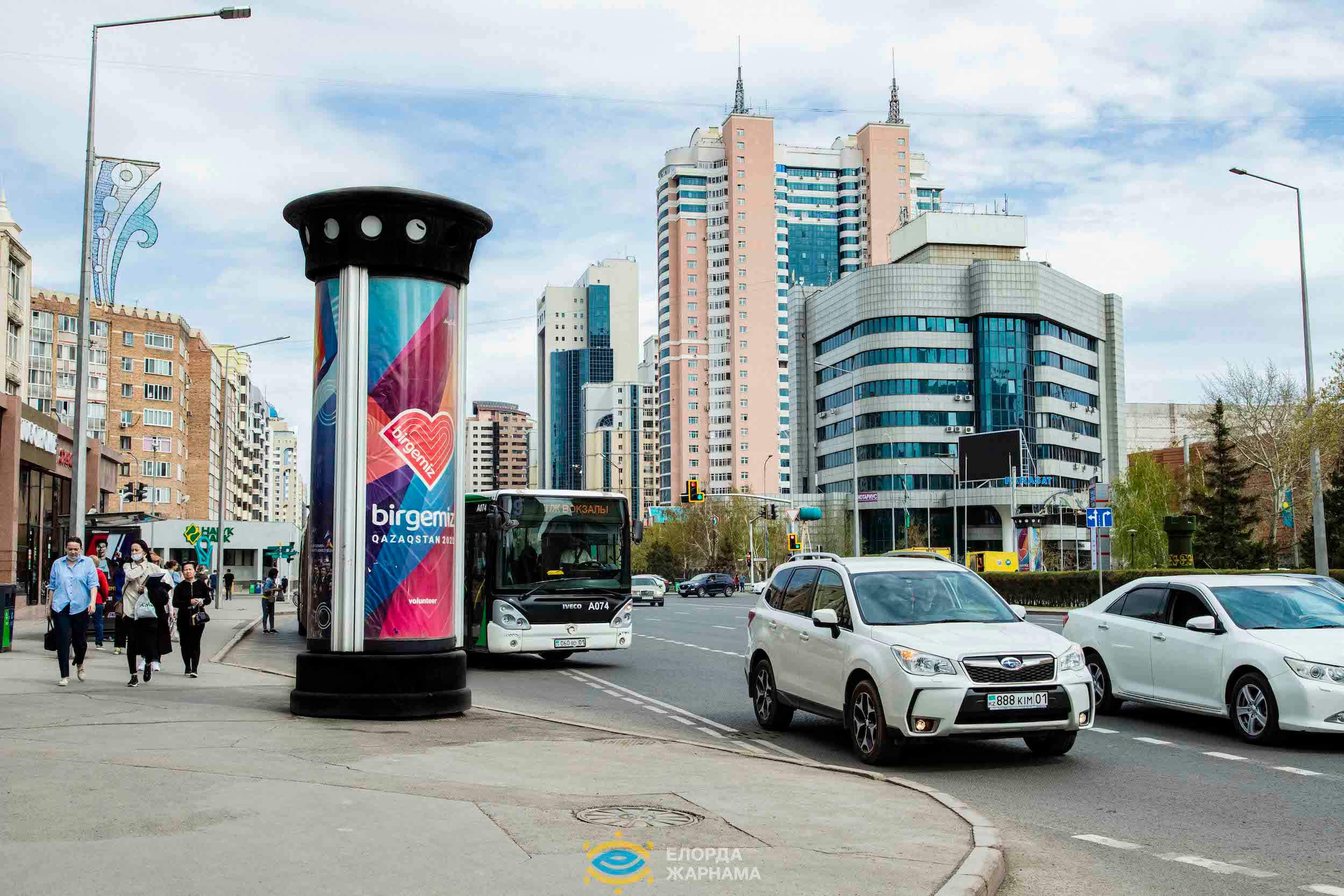 стоимость размещения
54 000 тенге 
в месяц за 1 сторону
Изготовление цветной 
печати на бумаге
1 сторона –8 000тг
Монтаж/демонтаж
1 сторона – 6 000тг
Налог 5 мрп+12%нДС
«ротонда»   3,41х1,18 м
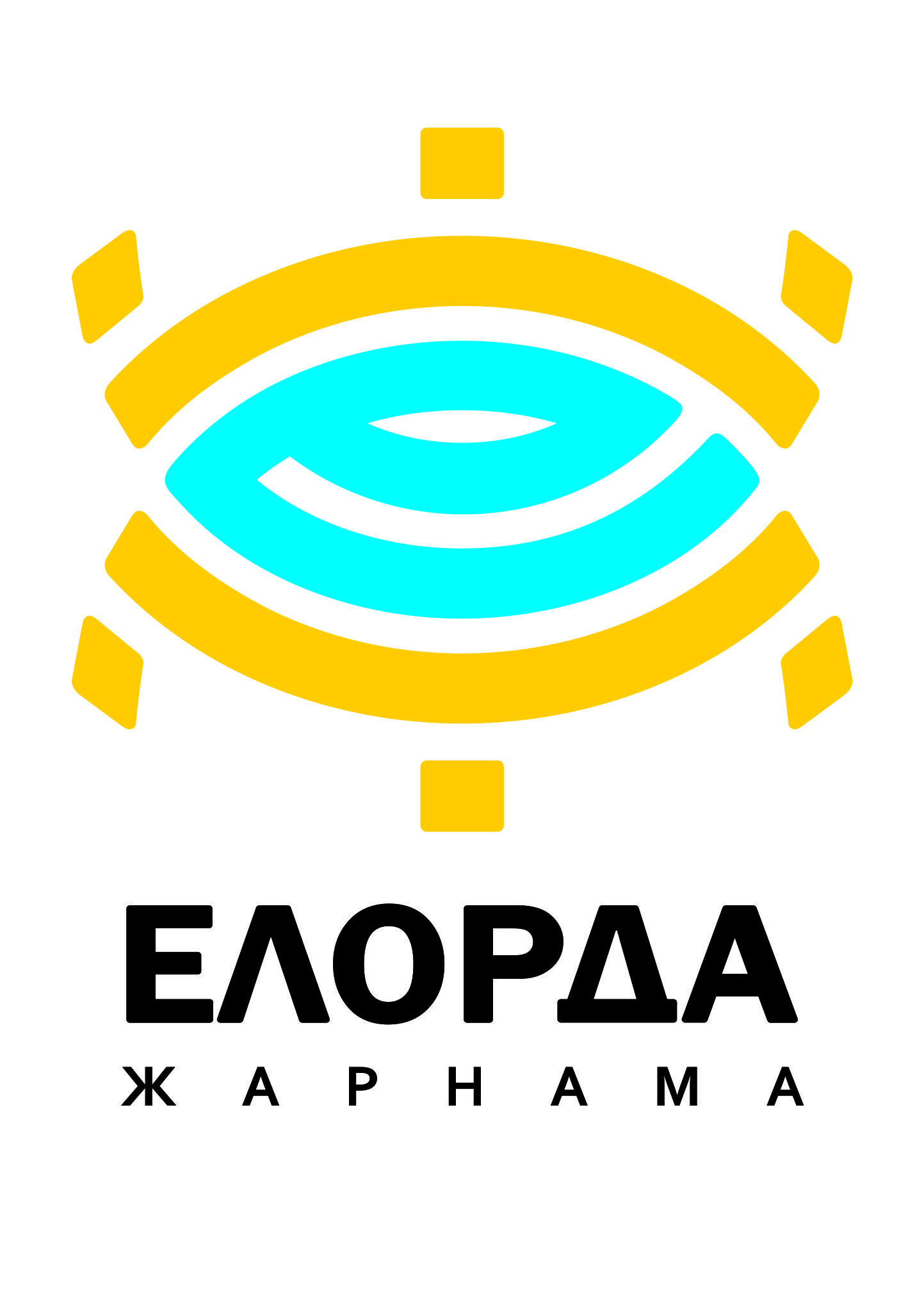 ул.Кенесары, район Минсельхоза, статика.
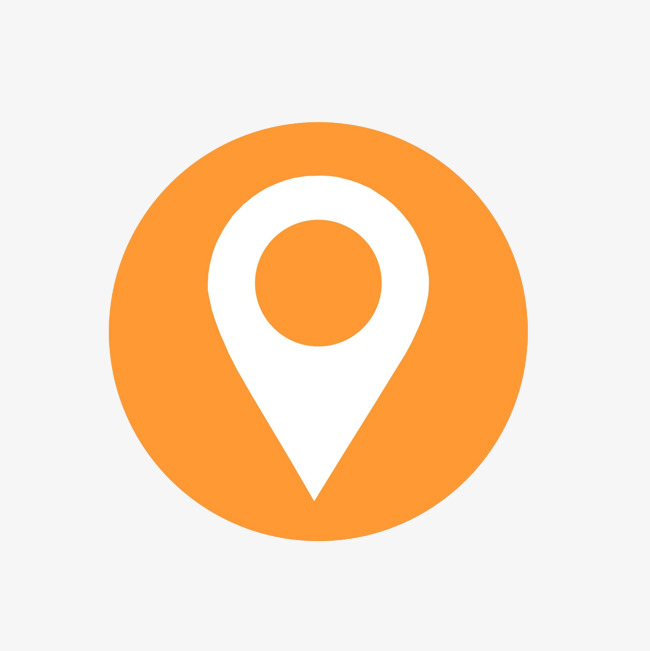 стоимость размещения
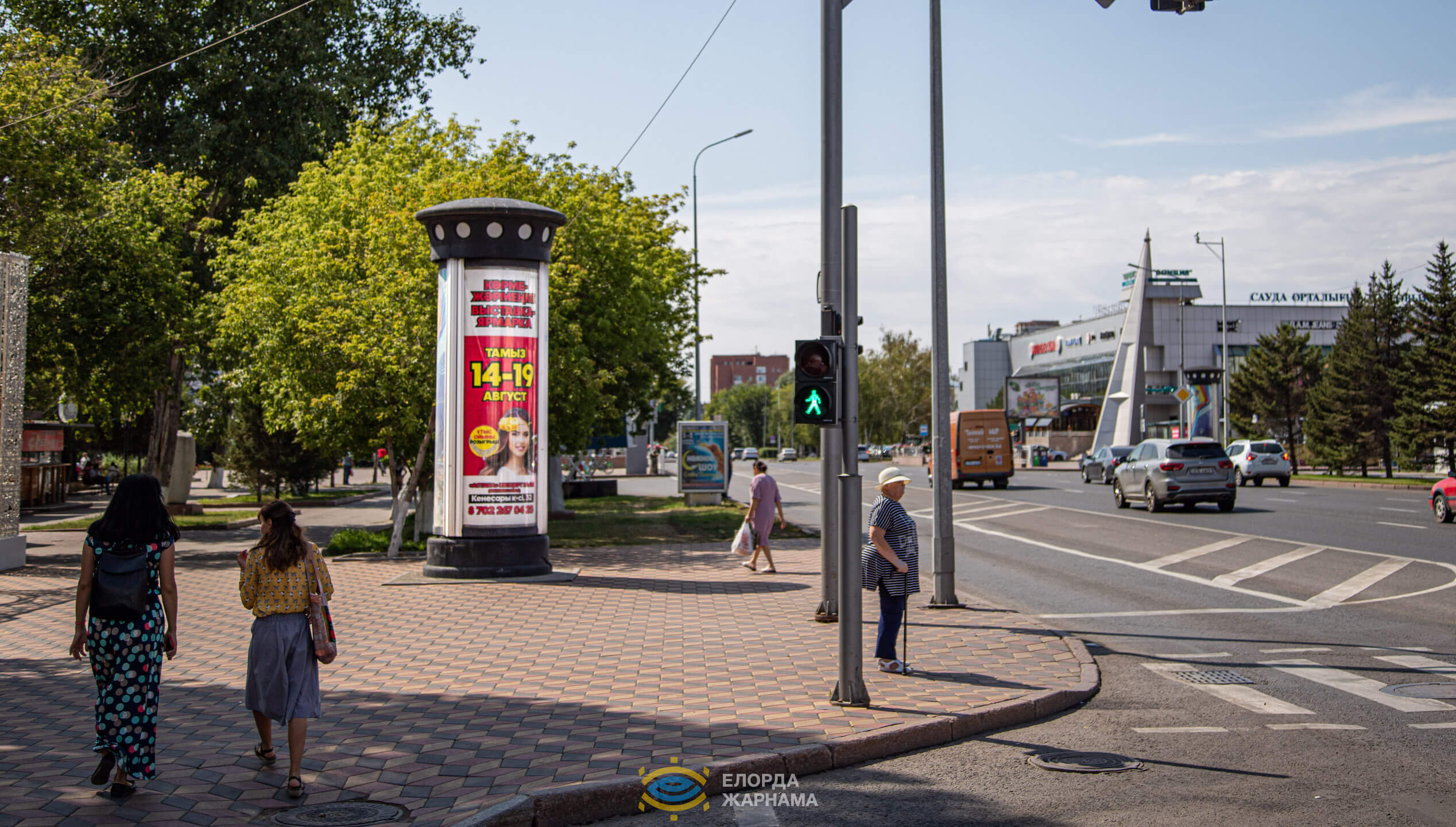 54 000 тенге 
в месяц за 1 сторону
Изготовление цветной 
печати на бумаге
1 сторона – 8 000тг
Монтаж/демонтаж
1 сторона – 6 000тг.,
Налог 5 мрп+12%нДС
«ротонда»   3,41х1,18 м
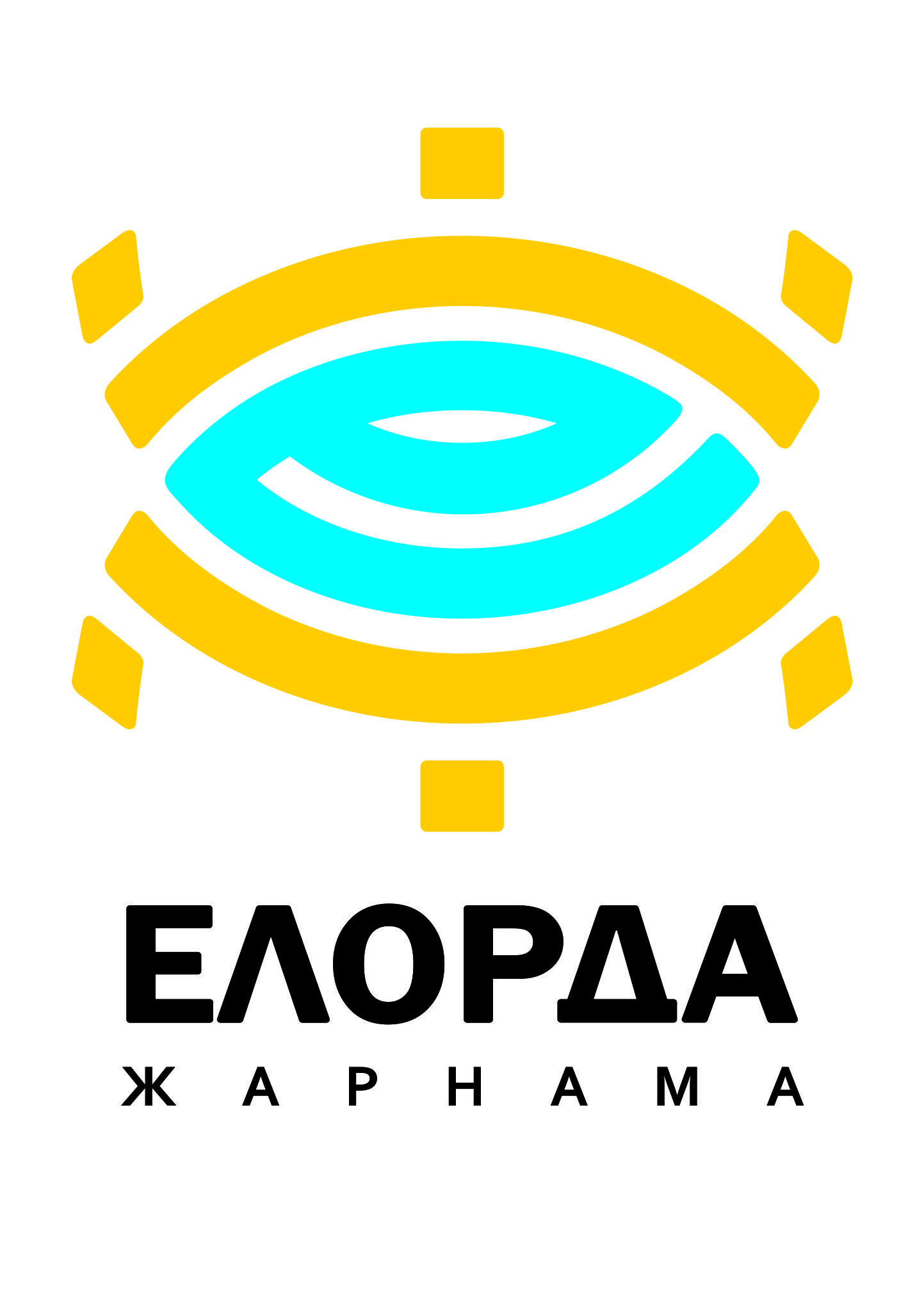 ул.Кенесары, угол  ул.Бокейхана, район Концертного зала «Астана», статика.
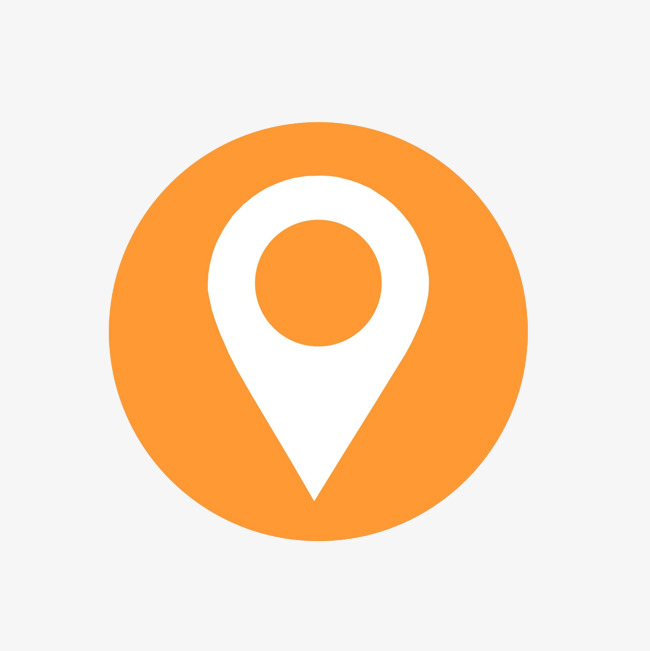 стоимость размещения
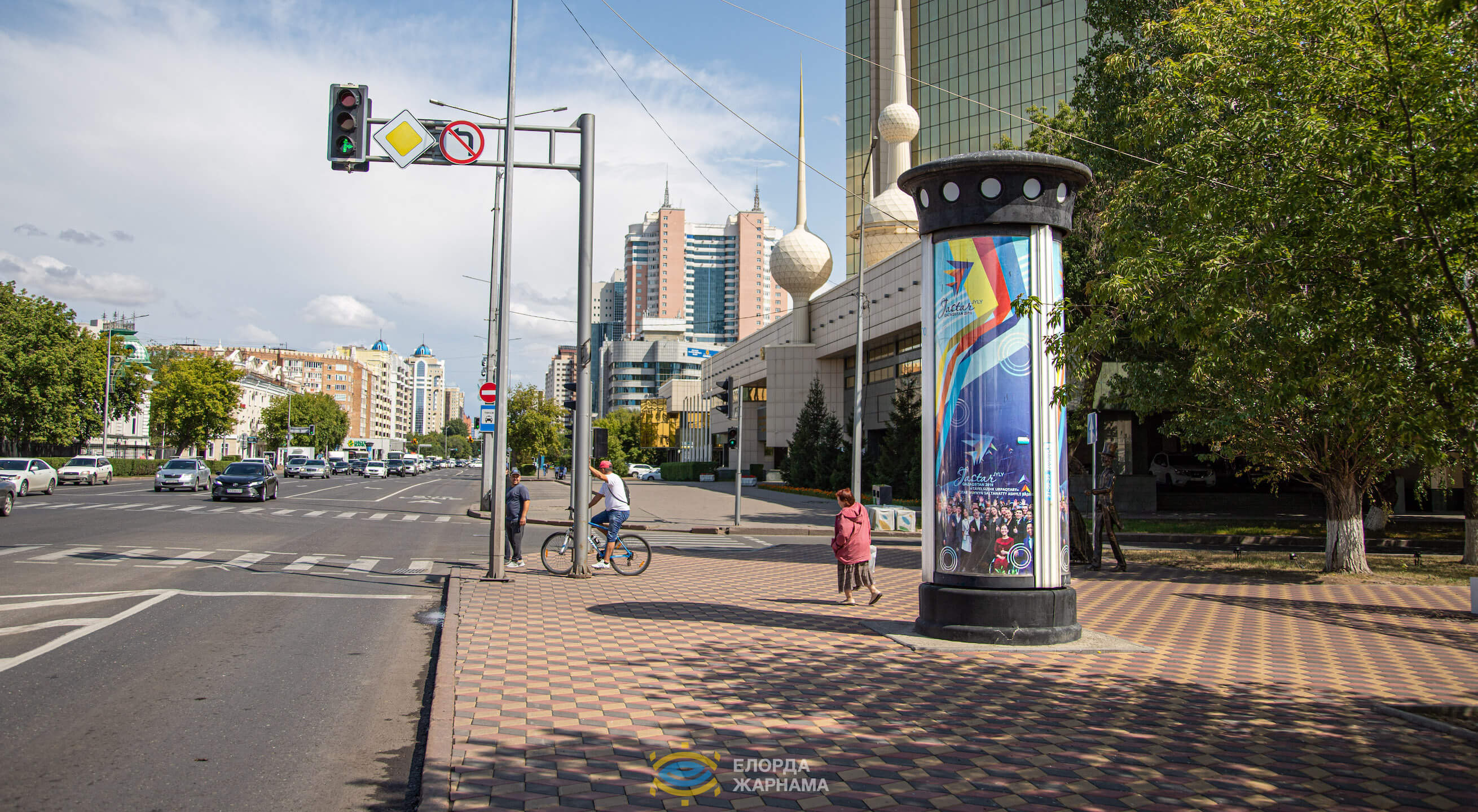 54 000 тенге 
в месяц за 1 сторону
Изготовление цветной 
печати на бумаге
1 сторона – 8 000тг
Монтаж/демонтаж
1 сторона – 6 000тг.,
Налог 5 мрп+12%нДС
«ротонда»   3,41х1,18 м
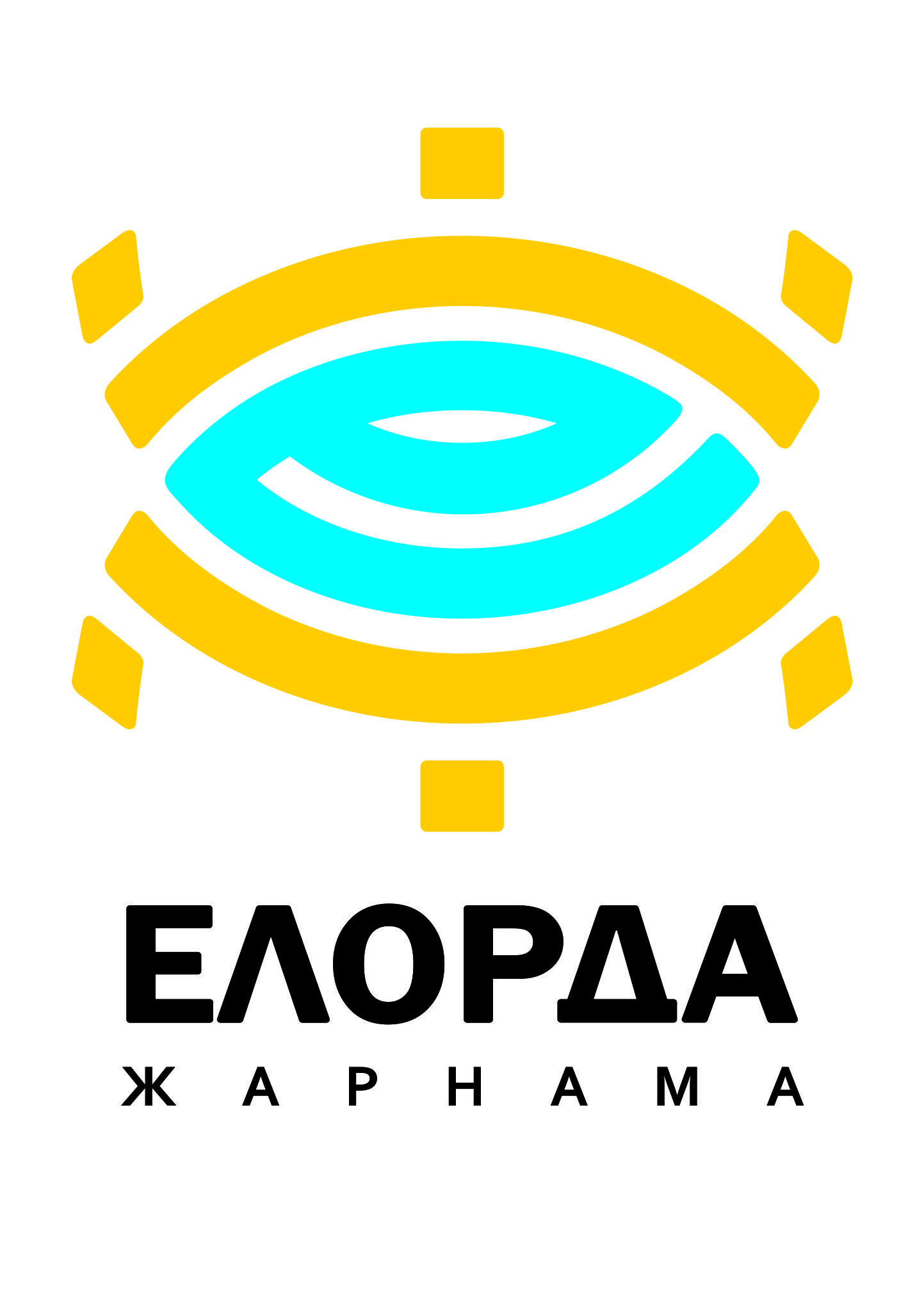 ул.Кенесары, угол  ул.Бокейхана, район Концертного зала «Астана», статика.
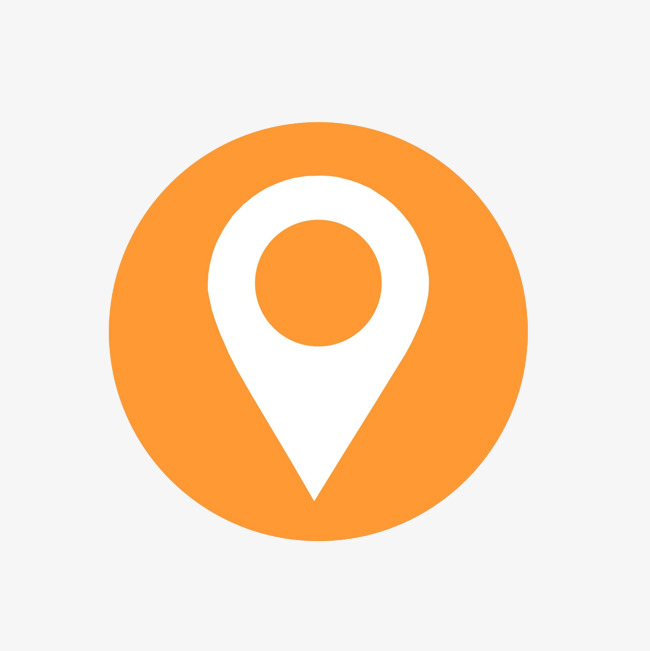 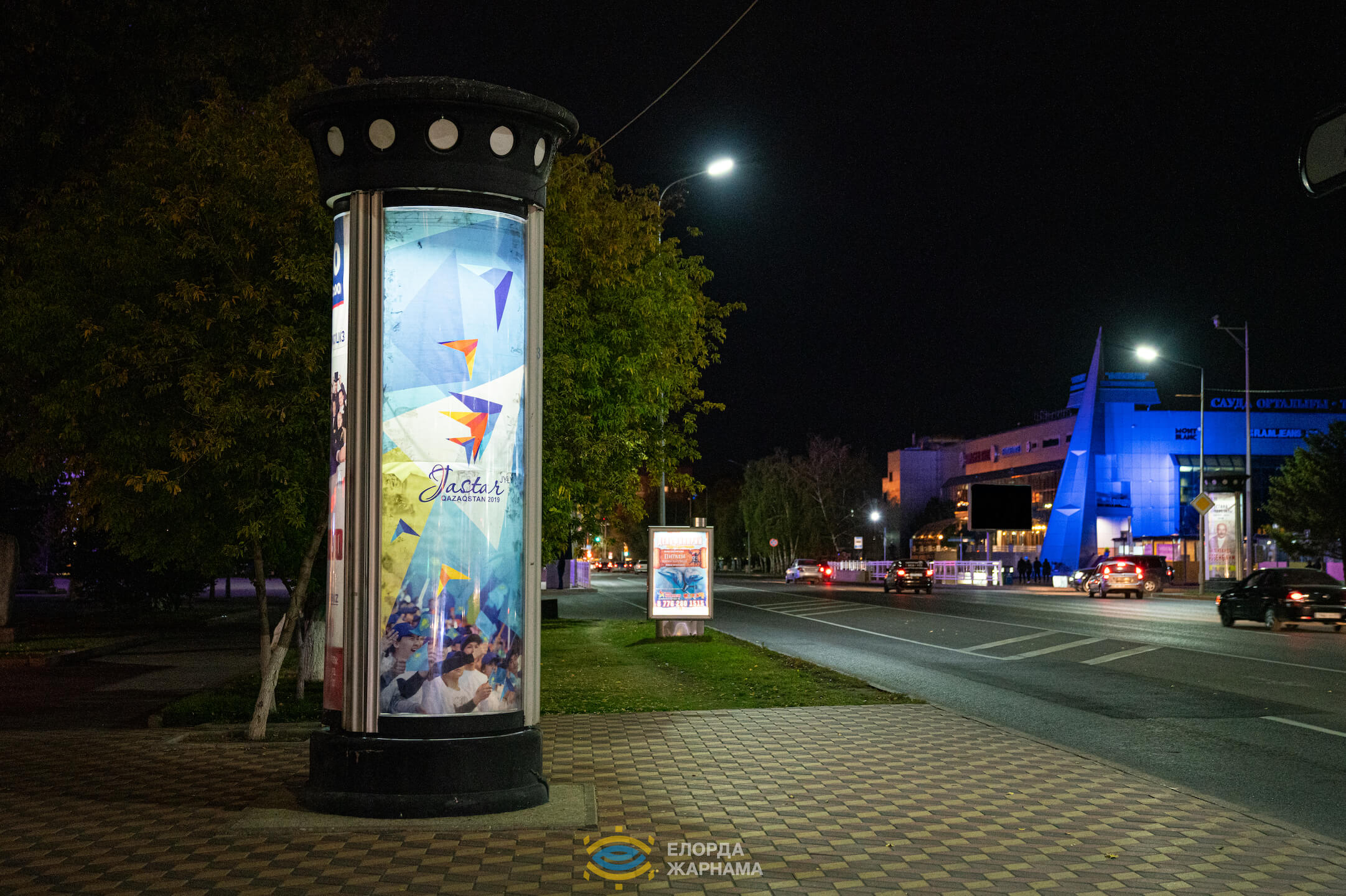 стоимость размещения
54 000 тенге 
в месяц за 1 сторону
Изготовление цветной 
печати на бумаге
1 сторона – 8 000тг
Монтаж/демонтаж
1 сторона – 6 000тг.,
Налог 5 мрп+12%нДС
«ротонда»   3,41х1,18 м
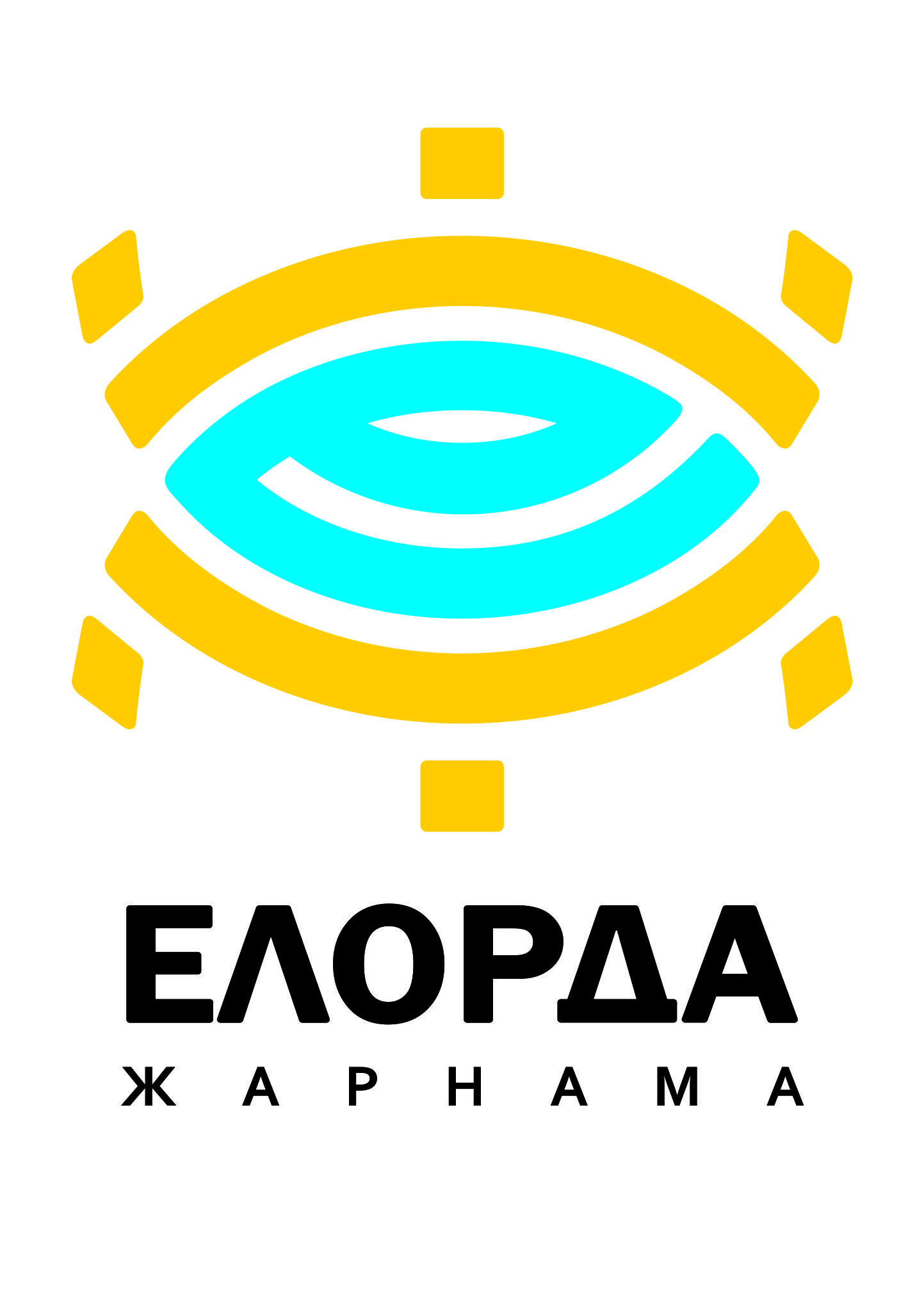 ул.Кенесары, угол  ул.Бокейхана, район Концертного зала «Астана», статика.
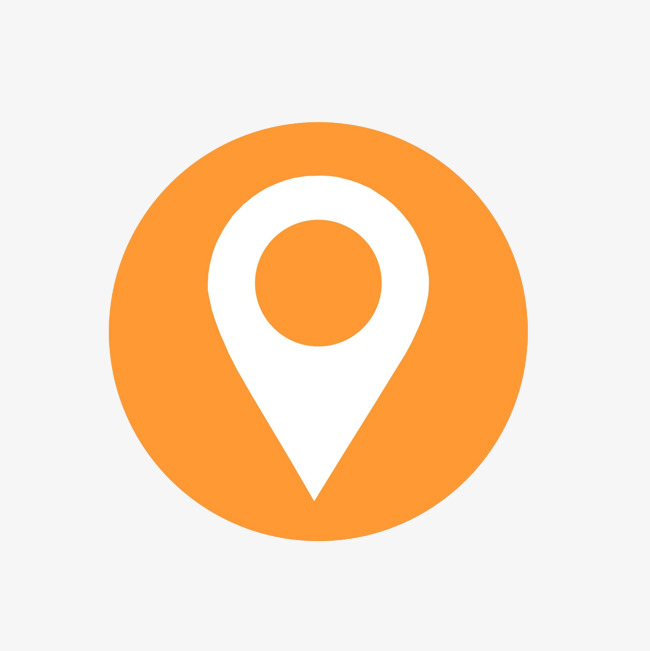 стоимость размещения
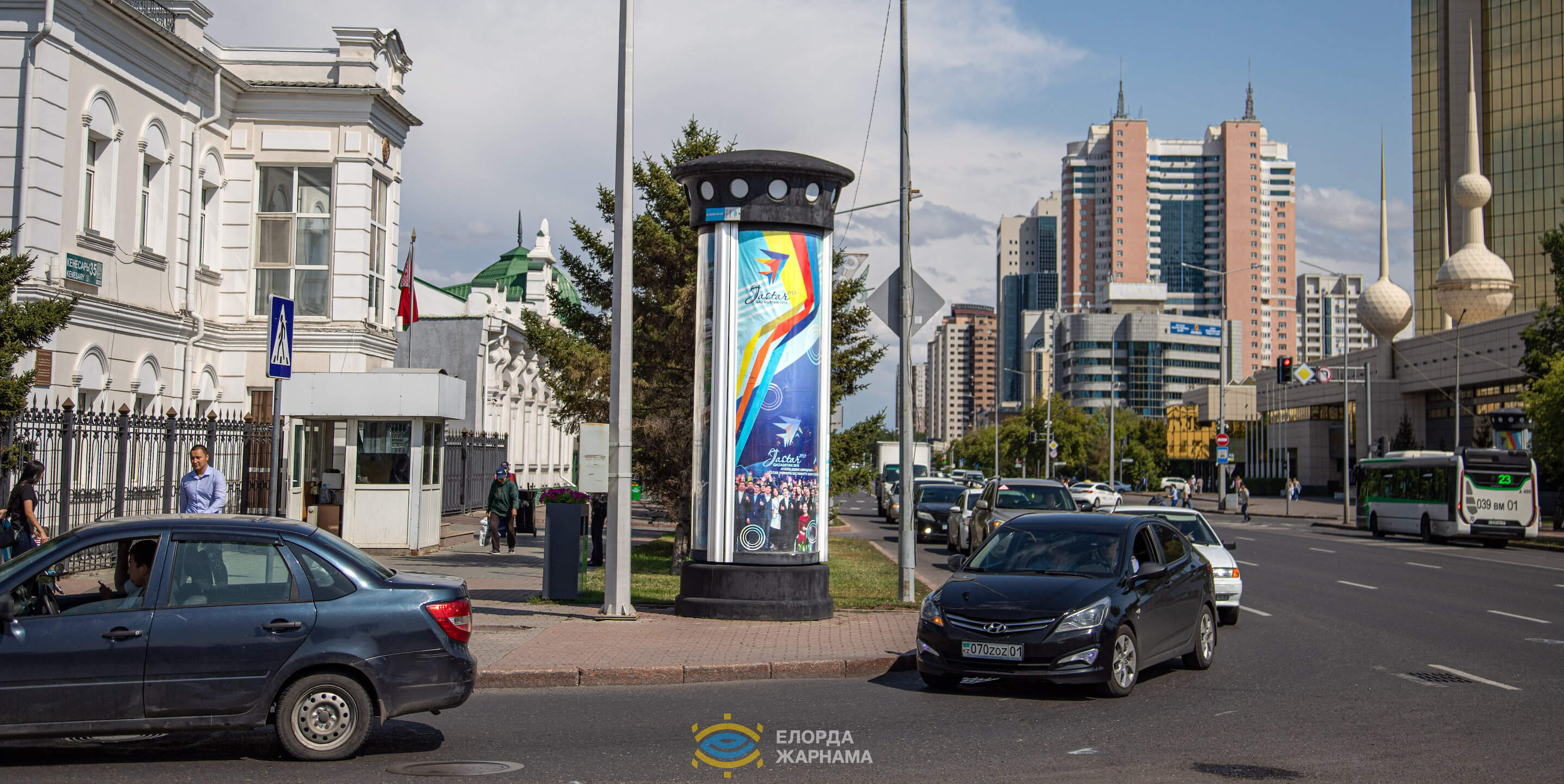 54 000 тенге 
в месяц за 1 сторону
Изготовление цветной 
печати на бумаге
1 сторона – 8 000тг
Монтаж/демонтаж
1 сторона – 6 000тг.,
Налог 5 мрп+12%нДС
«ротонда»   3,41х1,18 м
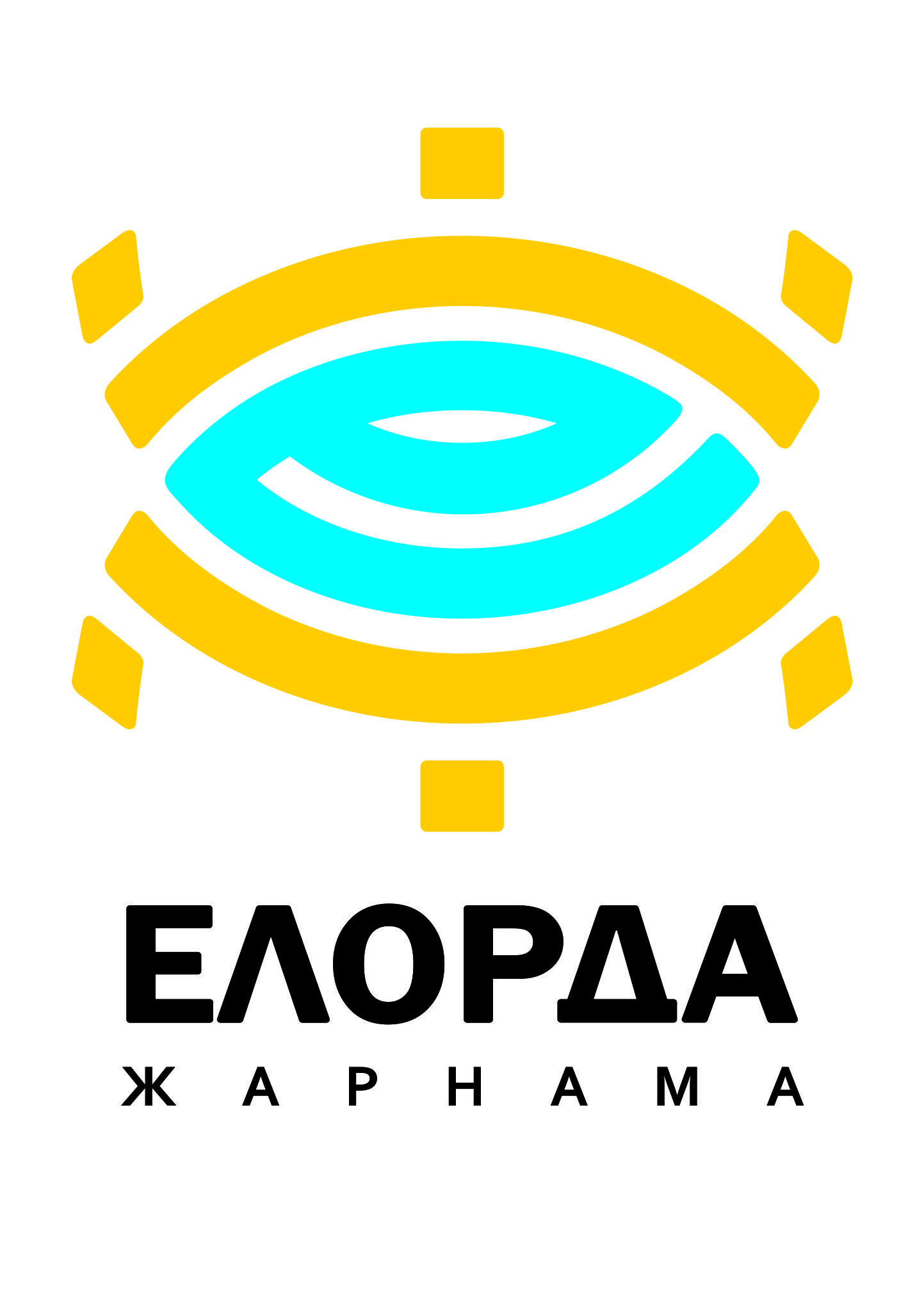 ул.Кенесары, уг.ул.Бейбитшилик, район посольства Белорусии, статика.
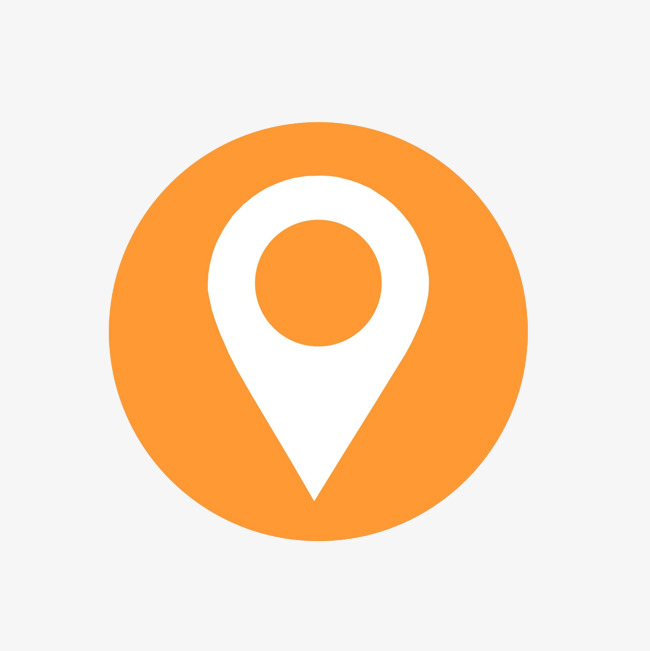 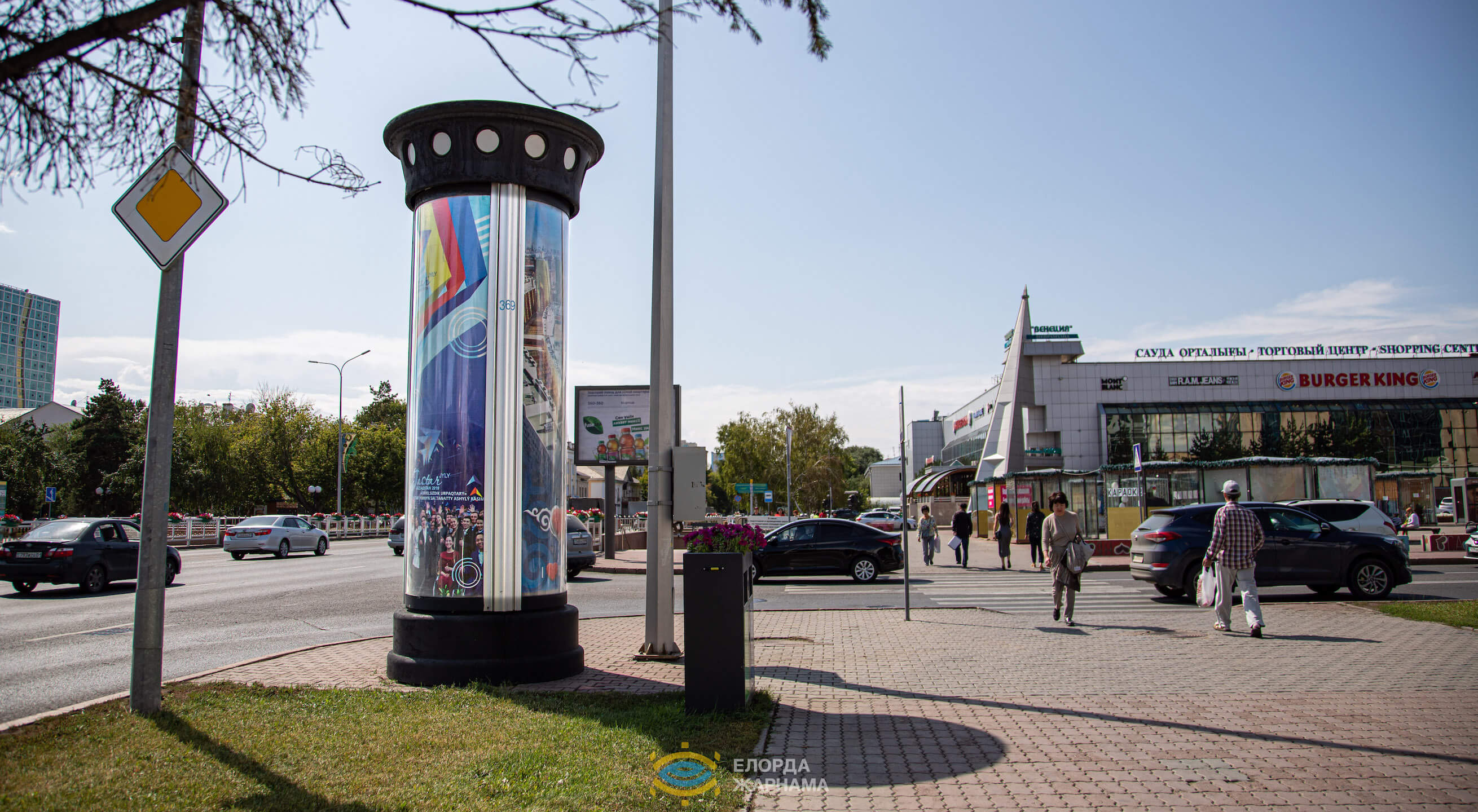 стоимость размещения
54 000 тенге 
в месяц за 1 сторону
Изготовление цветной 
печати на бумаге
1 сторона – 8 000тг
Монтаж/демонтаж
1 сторона – 6 000тг.,
Налог 5 мрп+12%нДС
«ротонда»   3,41х1,18 м
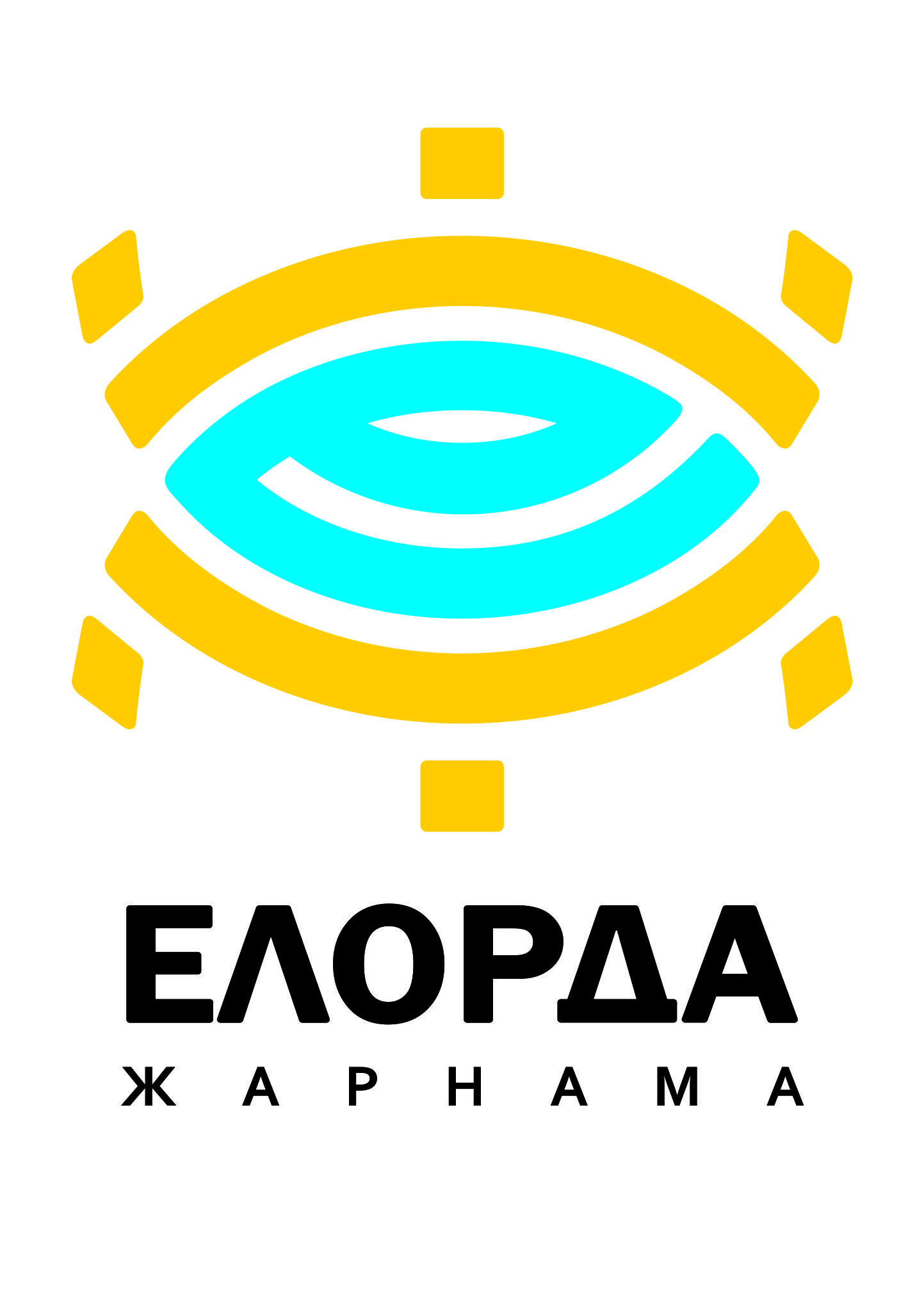 ул.Кенесары, уг.ул.Бейбитшилик, район посольства , статика.
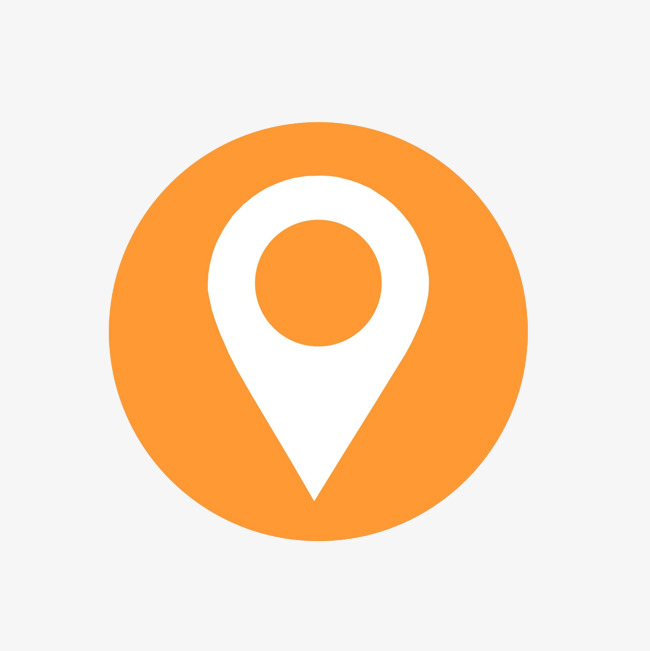 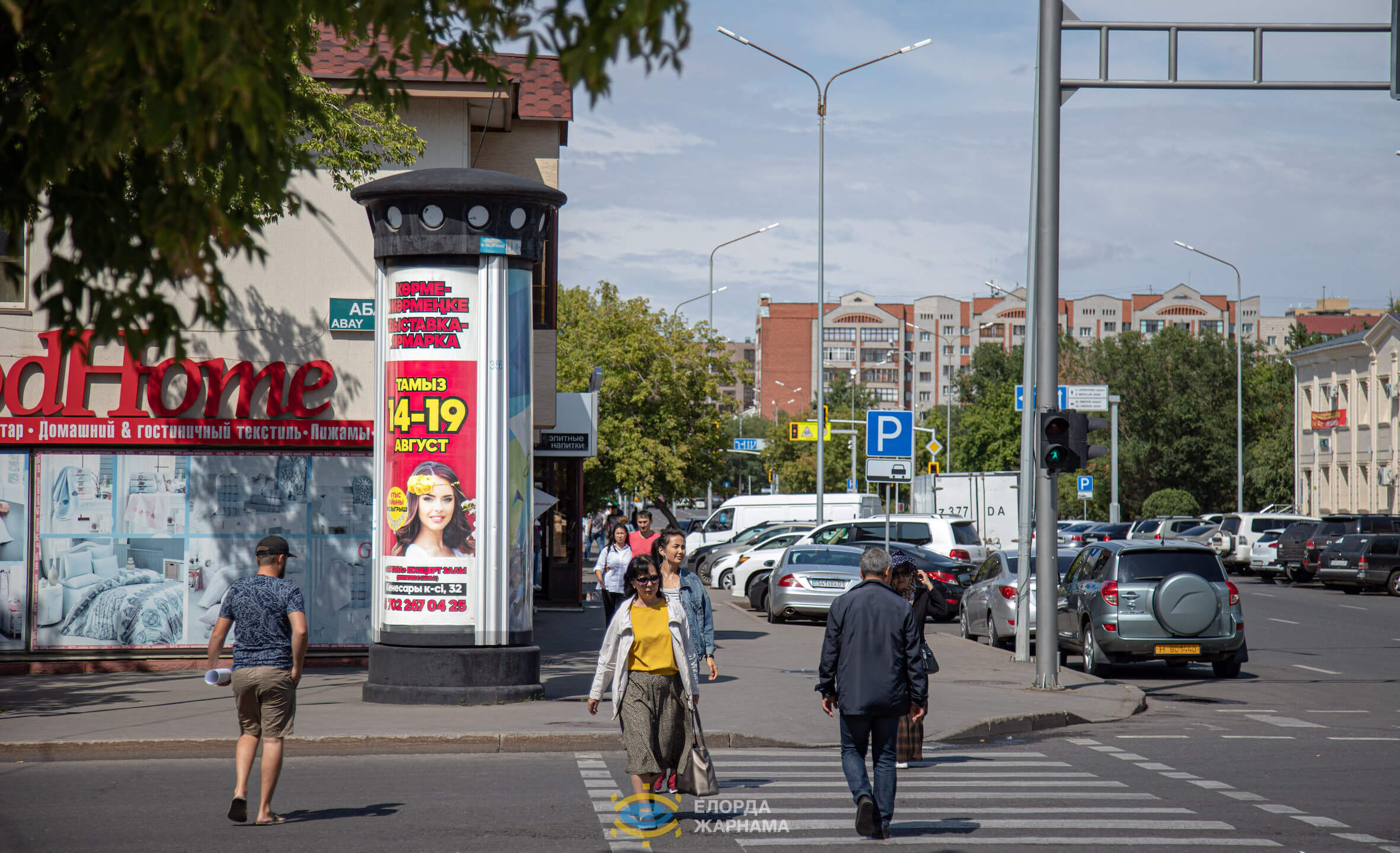 стоимость размещения
54 000 тенге 
в месяц за 1 сторону
Изготовление цветной 
печати на бумаге
1 сторона – 8 000тг
Монтаж/демонтаж
1 сторона – 6 000тг.,
Налог 5 мрп+12%нДС
«ротонда»   3,41х1,18 м
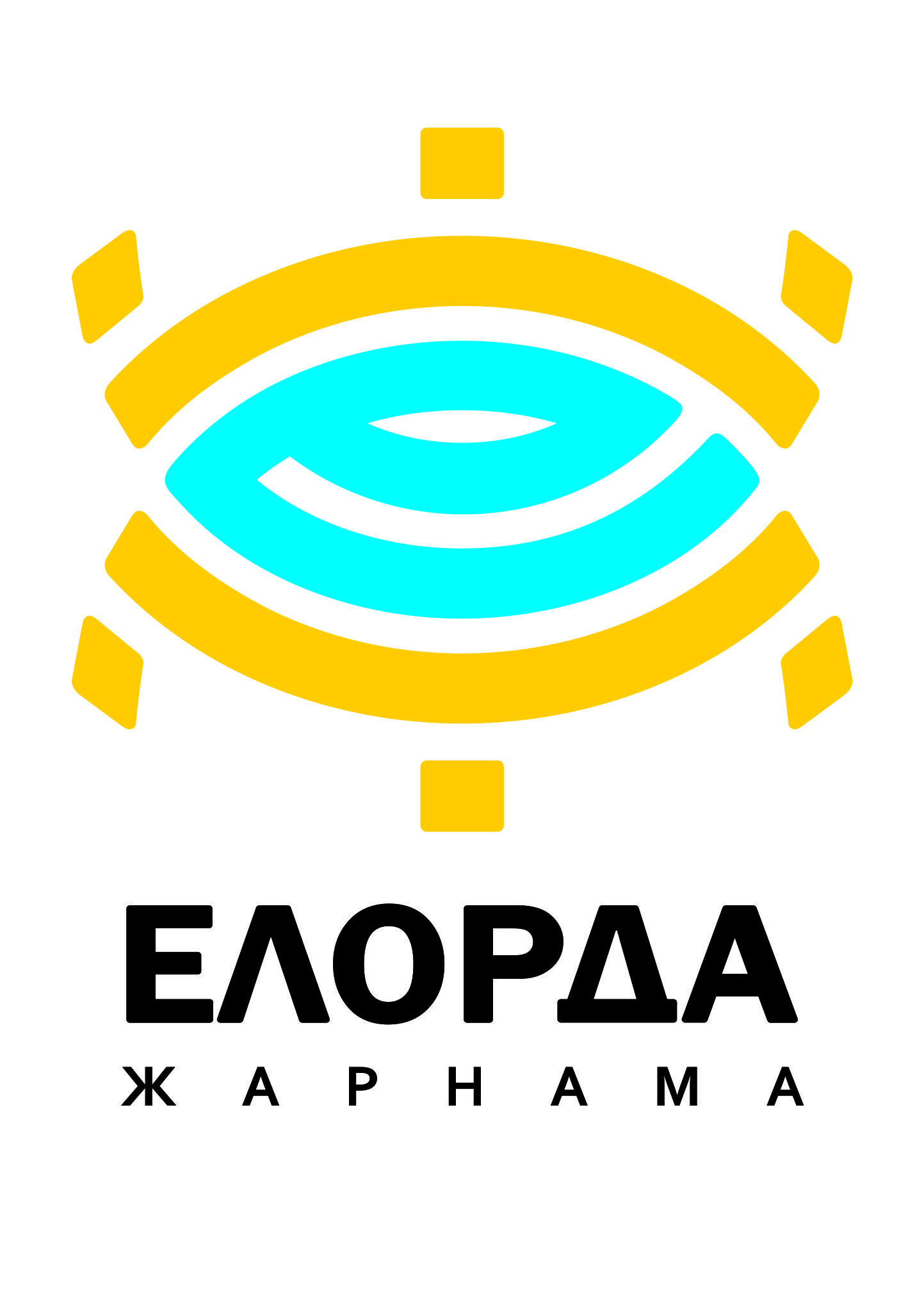 Пр.Абая, уг.ул.Ауезова, статика.
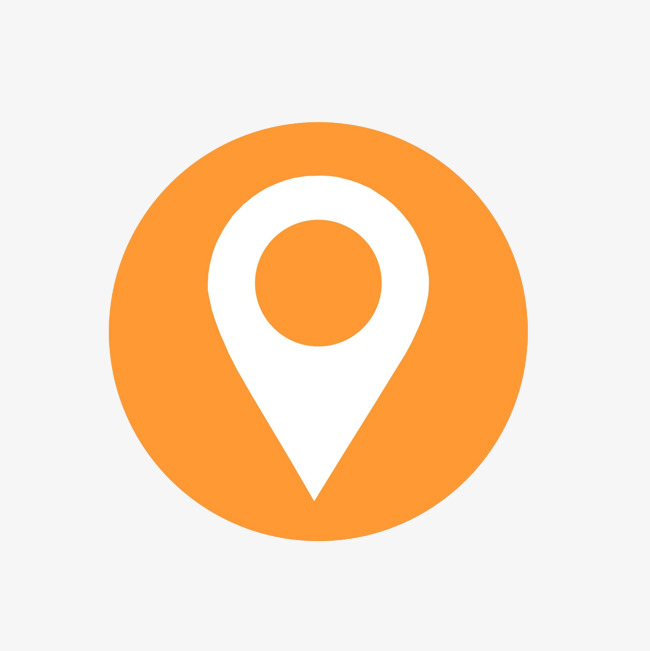 стоимость размещения
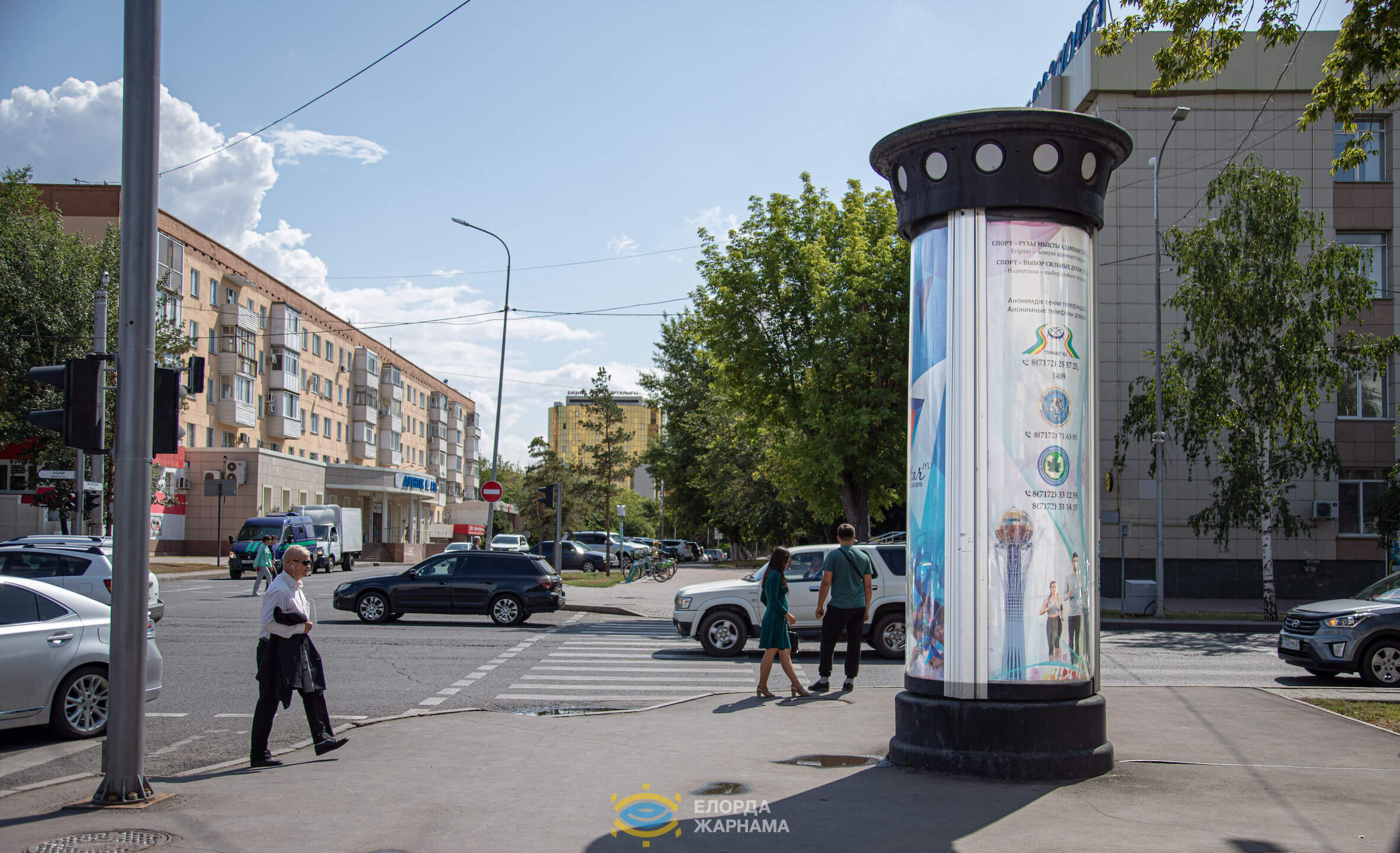 54 000 тенге 
в месяц за 1 сторону
Изготовление цветной 
печати на бумаге
1 сторона – 8 000тг
Монтаж/демонтаж
1 сторона – 6 000тг.,
Налог 5 мрп+12%нДС
«ротонда»   3,41х1,18 м
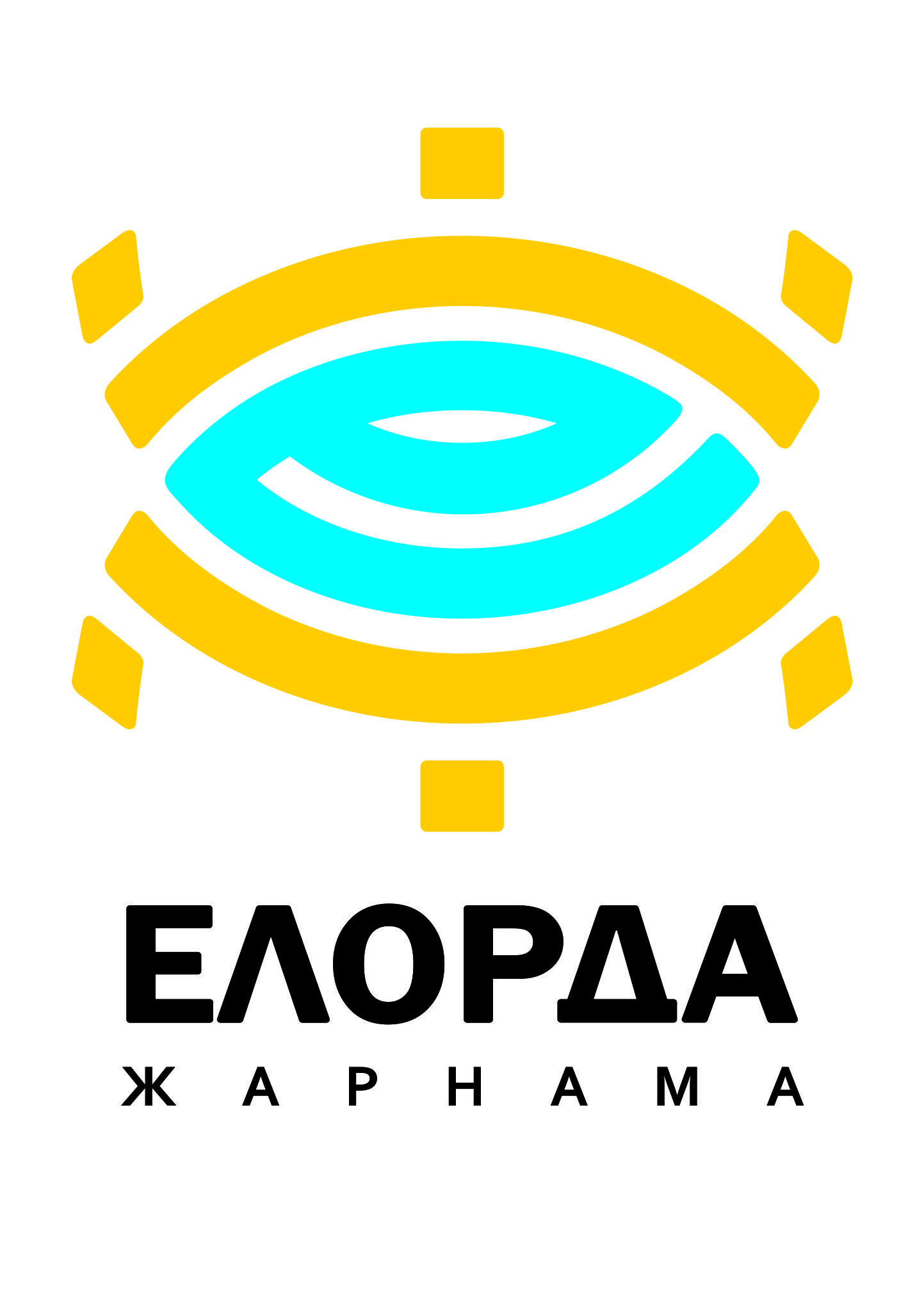 Пр.Абая, уг.ул.Ауезова, статика.
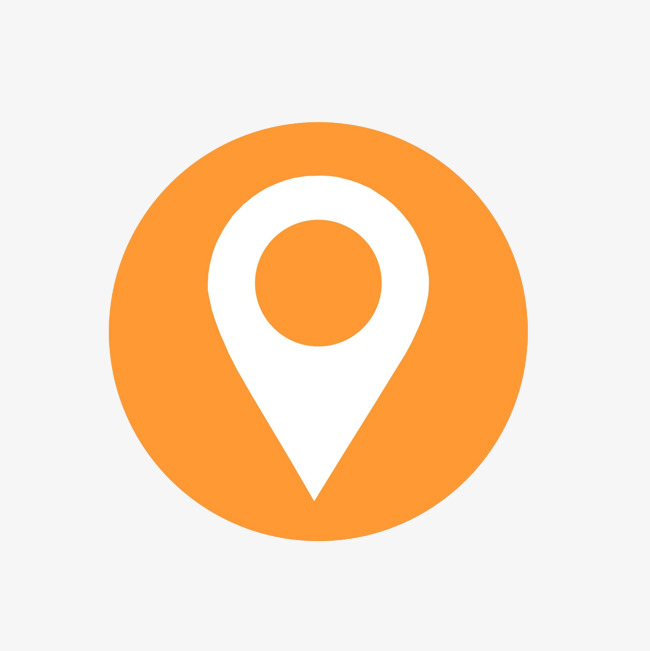 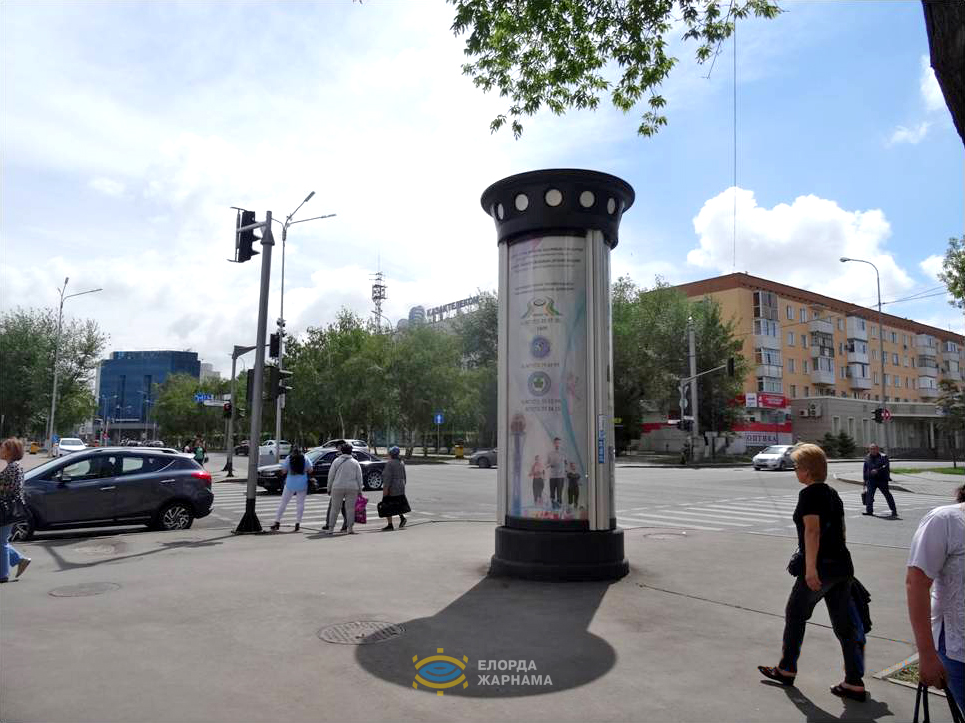 стоимость размещения
54 000 тенге 
в месяц за 1 сторону
Изготовление цветной 
печати на бумаге
1 сторона – 8 000тг
Монтаж/демонтаж
1 сторона – 6 000тг.,
Налог 5 мрп+12%нДС
«ротонда»   3,41х1,18 м
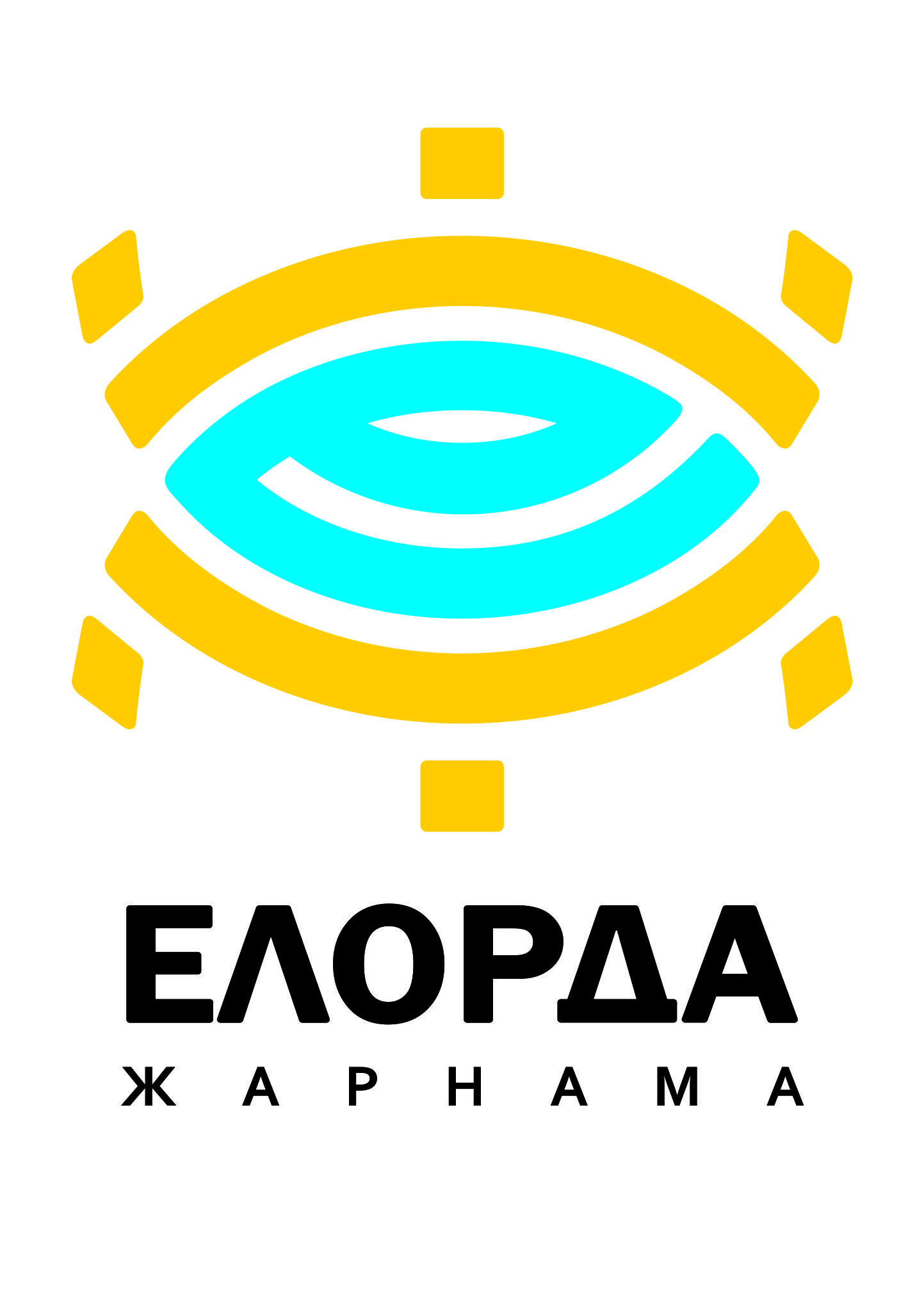 Пр.Абая, уг.ул.Ауезова, статика.
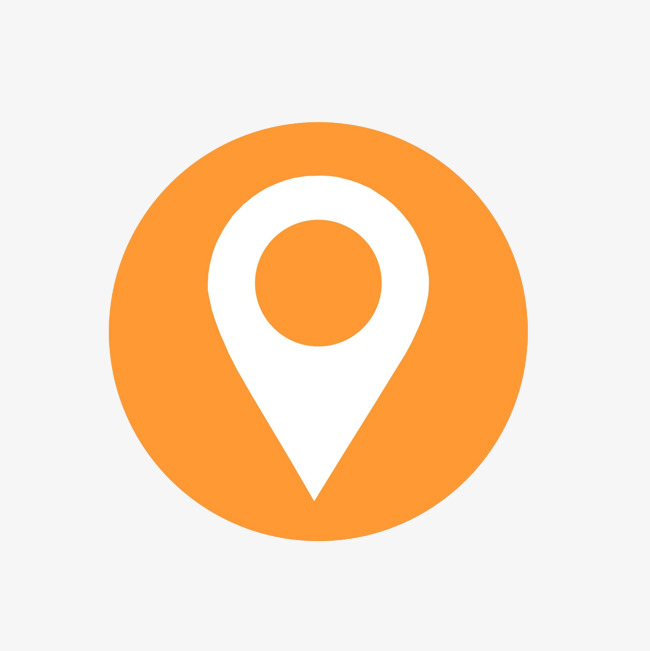